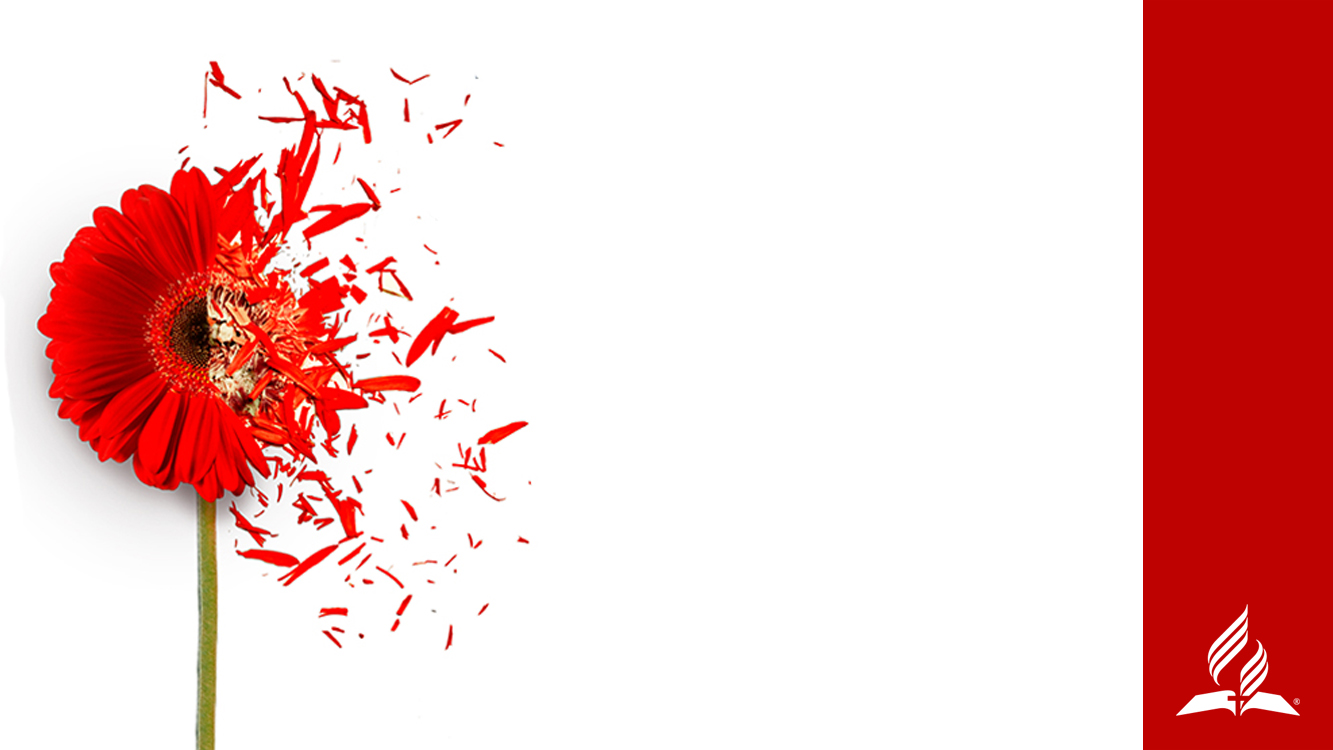 СЛОВА,которыеРАНЯТ
ТРАВМЫ, ПОЛУЧЕННЫЕ ВСЛЕДСТВИЕ ЭМОЦИОНАЛЬНОГО НАСИЛИЯ
Автор: КАТЯ РЕЙНЕРТ |ЗАМЕСТИТЕЛЬ ДИРЕКТОРА ОТДЕЛА ЗДОРОВЬЯ ГК
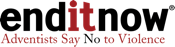 ДЕНЬ ПРОФИЛАКТИКИ НАСИЛИЯ 2018
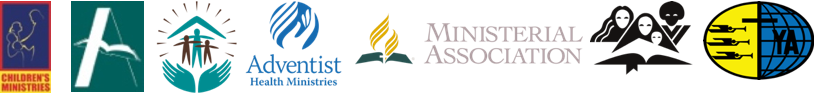 [Speaker Notes: Проповедь
 
СЛОВА, КОТОРЫЕ РАНЯТ: травмы, полученные вследствие эмоционального насилия
Автор: доктор Катя Рейнерт, заместитель директора отдела здоровья Генеральной конференции
 
 
Чтение библейского отрывка
 
Библейский отрывок для нашего рассуждения взят из Ефесянам 4:29. Приглашаю вас открыть Библии и поразмышлять над этими словами.]
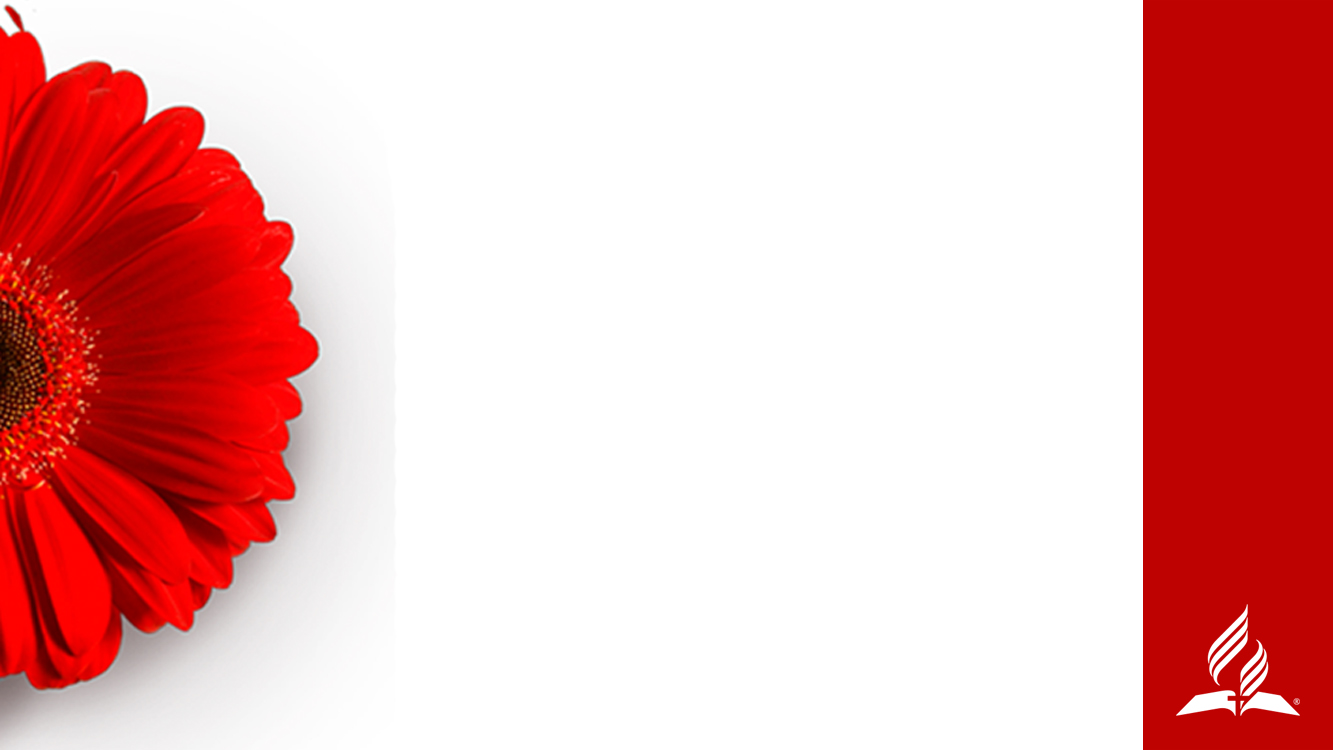 “Никакое гнилое слово 
да не исходит из уст ваших, 

а только доброе для назидания в вере, 
дабы оно доставляло благодать слушающим».Ефесянам 4:29
[Speaker Notes: «Никакое гнилое слово да не исходит из уст ваших, а только доброе для назидания в вере, дабы оно доставляло благодать слушающим». 
Ефесянам 4:29
 
ВСТУПЛЕНИЕ
 
В этот субботний день, посвященный профилактике насилию enditnow (прекрати это немедленно), Церковь Адвентистов Седьмого Дня объединяется во всем мире, чтобы привлечь внимание к проблеме жестокого обращения и насилия во всех ее проявлениях. Мы возвышаем голос, чтобы рассказать о различных формах насилия, которое унижает женщин, мужчин, мальчиков, девочек и пожилых людей. Почему субботнее богослужение под эгидой enditnow так важно?]
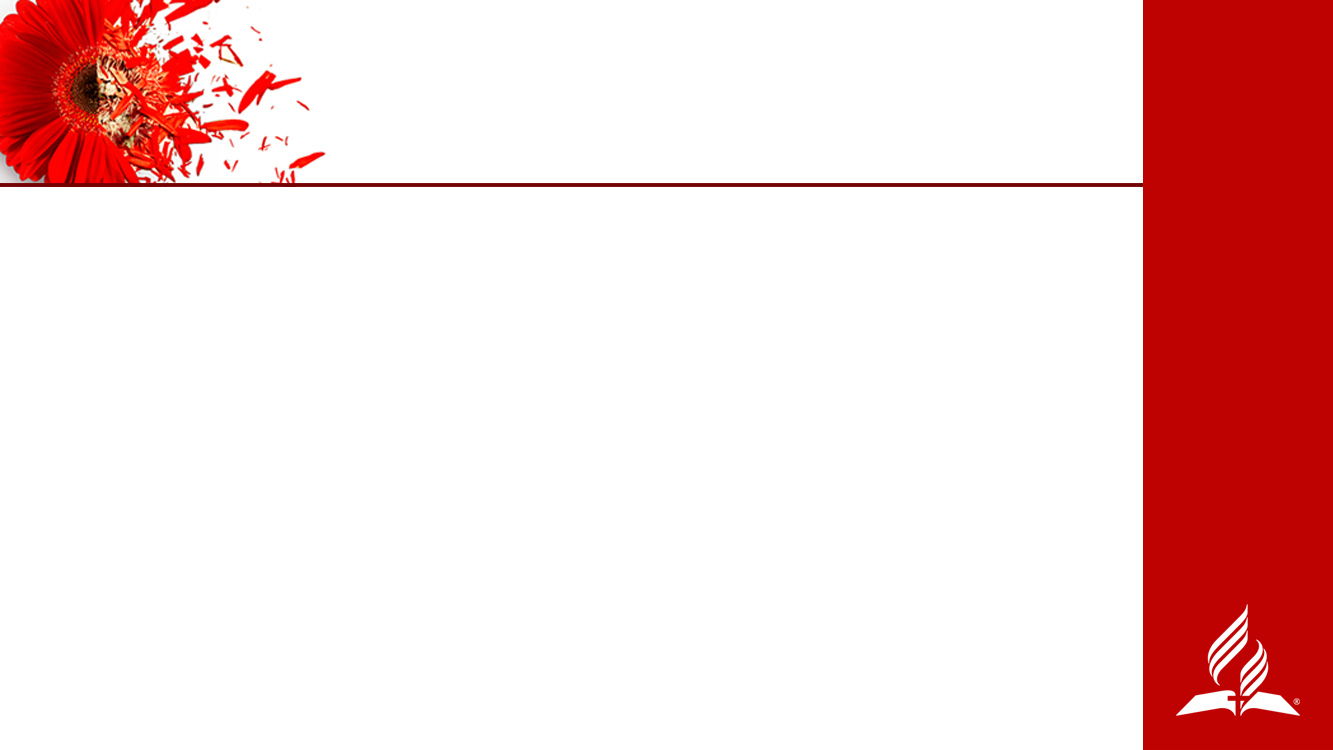 enditnow®️ ДЕНЬ ПРОФИЛАКТИКИ НАСИЛИЯ НАПОМИНАЕТ НАМ:
Формы межличностного насилия:
Физическое
Сексуальное
Психологическое
Игнорирование
Межличностное насилие без смертельного исхода встречается чаще, чем  убийства.
Точное количество переживших насилие и страдающих от его калечащих последствий неизвестно.
Виды насильственной смерти:
Коллективная (например, бандитские группировки, войны)
Самонаправленная (например, самоубийство)
Межличностная (например, в результате домашнего насилия) 

Смертность от межличностного насилия по всему миру: 1.3 миллиона каждый год
Что составляет 2.5% от общей смертности.
[Speaker Notes: Причина 1
Первая причина, по которой нужно выступать против насилия во всех его формах состоит в том, что многие Божьи дети во всем мире либо умирают, либо страдают от негативных последствий для своего здоровья и благополучия, ставших результатом насилия и жестокого обращения.
По статистике Отдела здравоохранения 1,3 миллиона человек по всему миру ежегодно умирают в результате насилия во всех его формах: коллективных (как в случае банд или военных столкновений), самонаправленных (как в случае самоубийств), межличностных (как в случае насилия в семье). Каждый год смертность в результате насилия составляет 2,5% от глобальной смертности. За первые 15 лет 21-го века по всему миру около 6 миллионов человек были убиты только в результате межличностного насилия. 
Но в дополнение к случаям со смертельным исходом многие ежедневно становятся жертвами несмертельного насилия. Это пережившие межличностное насилие (физическое, сексуальное и психологическое насилие или пренебрежение). Нефатальное межличностное насилие более распространено, чем убийство, и имеет серьезные пожизненные последствия для здоровья и межличностных отношений. Раны страдающих от межличностного насилия могут быть не видны, но ощущаться глубоко, а последствия могут быть губительными и длительными. 
 
Отчет ВОЗ «Доклад о глобальном статусе по предупреждению насилия» 2014. 
www.who.int/violence_injury_prevention/violence/status_report/2014/report/report/en/]
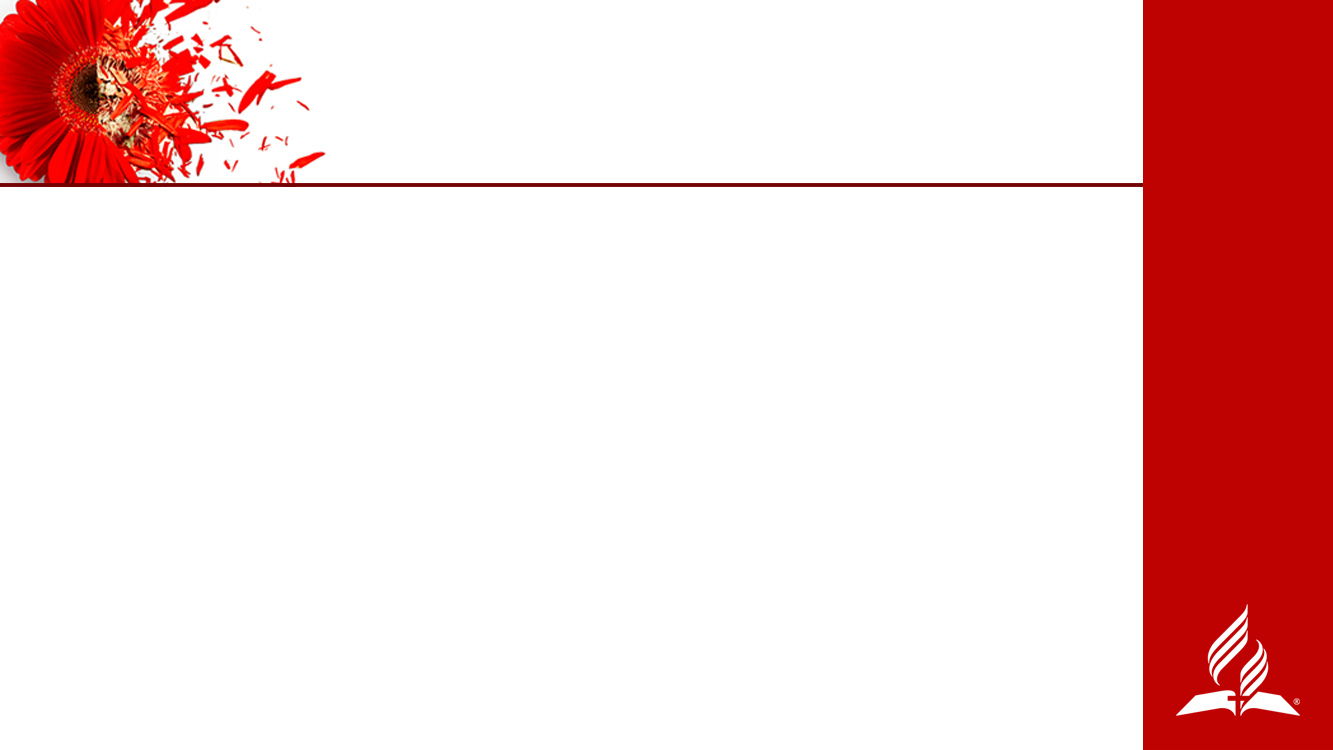 enditnow®️  ДЕНЬ ПРОФИЛАКТИКИ НАСИЛИЯ НАПОМИНАЕТ НАМ:
Мы - руки и ноги Бога в этом мире.
Мы представляем Его любовь и исцеляющую силу.

Мы призваны относиться друг к другу с любовью и уважением.
“По тому узнают все, что вы Мои ученики, если будете иметь любовь между собою” (Иоанна 13:35).

Мы призваны нести исцеление и оказывать поддержку друг другу.
“Наконец будьте все единомысленны, сострадательны, братолюбивы, милосерды, дружелюбны, смиренномудры” (1 Петра 3:8).
[Speaker Notes: Причина 2

Вторая причина, по которой нужно выступать против насилия во всех его формах, состоит в том, что мы - руки и ноги Бога в этом мире, и мы представляем Его любовь и исцеляющую силу.

Сам Иисус призывает нас относиться друг к другу с любовью и уважением, когда говорит: «Заповедь новую даю вам, да любите друг друга; как Я возлюбил вас, так и вы да любите друг друга. По тому узнают все, что вы Мои ученики, если будете иметь любовь между собою» (Ин.13:34-35).

Он также призывает нести исцеление и оказывать поддержку друг другу: «Наконец будьте все единомысленны, сострадательны, братолюбивы, милосерды, дружелюбны, смиренномудры…» (1 Петра 3:8).

Поэтому наш долг - проявлять сострадание к пережившим жестокое обращение и делать все возможное, чтобы препятствовать жестокости и насилию во всех их проявлениях.]
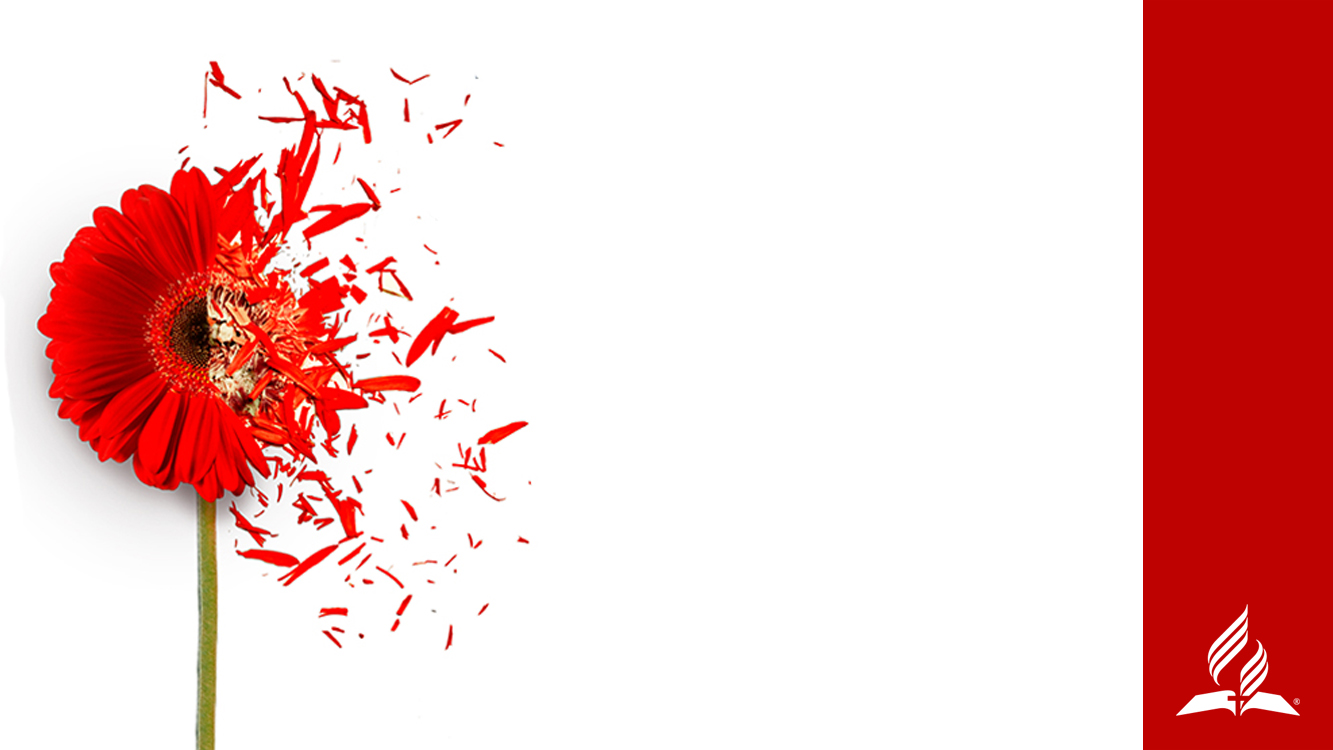 НАСИЛИЕ КАСАЕТСЯ КАЖДОГО
Психологическое насилие – это тоже насилие, которое оставляет долгосрочные последствия.
 Шрамы физического насилия можно излечить, но шрамы эмоционального насилия не видны и их исцеление может занять даже больше времени. Эмоциональное насилие может губительно сказаться на нашем представлении о самих себе и привести к возникновению чувства стыда и низкой самооценке.
[Speaker Notes: НАСИЛИЕ КАСАЕТСЯ КАЖДОГО

Хотя насилие затрагивает всех, женщины, дети и пожилые люди, по-видимому, несут основную тяжесть нефатального физического, сексуального и психологического насилия.

• Каждый четвертый взрослый сообщает о том, что их подвергали физическому насилию в детстве.
• Каждая пятая женщина подвергалась сексуальному насилию в детстве.
• Каждая третья женщина подверглась физическому или сексуальному насилию со стороны интимного партнера в какой-то момент своей жизни.
 
Каждый семнадцатый пожилой человек сообщил о злоупотреблениях по отношению к нему в прошлом месяце.
Женщины чаще подвергаются изнасилованию, физическому насилию и преследованию, чем мужчины.
 
Несмотря на то, что вред физического и сексуального насилия реален, одна из форм злоупотребления, о которой меньше говорят и часто сводят к минимуму, - это психологическое насилие. Кто-то может сказать: «Но он или она никогда не бьет меня. Можно ли считать это жестоким обращением?». К сожалению... да!
Психологическое насилие – это тоже насилие, которое оставляет долгосрочные последствия. Шрамы физического насилия можно излечить, но шрамы эмоционального насилия не видны и их исцеление может занять даже больше времени. Эмоциональное насилие может губительно сказаться на нашем представлении о самих себе и привести к возникновению чувства стыда и низкой самооценке.

На этом субботнем богослужении enditnow мы поговорим о психологическом / эмоциональном жестоком обращении. Наиболее распространенной формой эмоционального насилия является словесное оскорбление.]
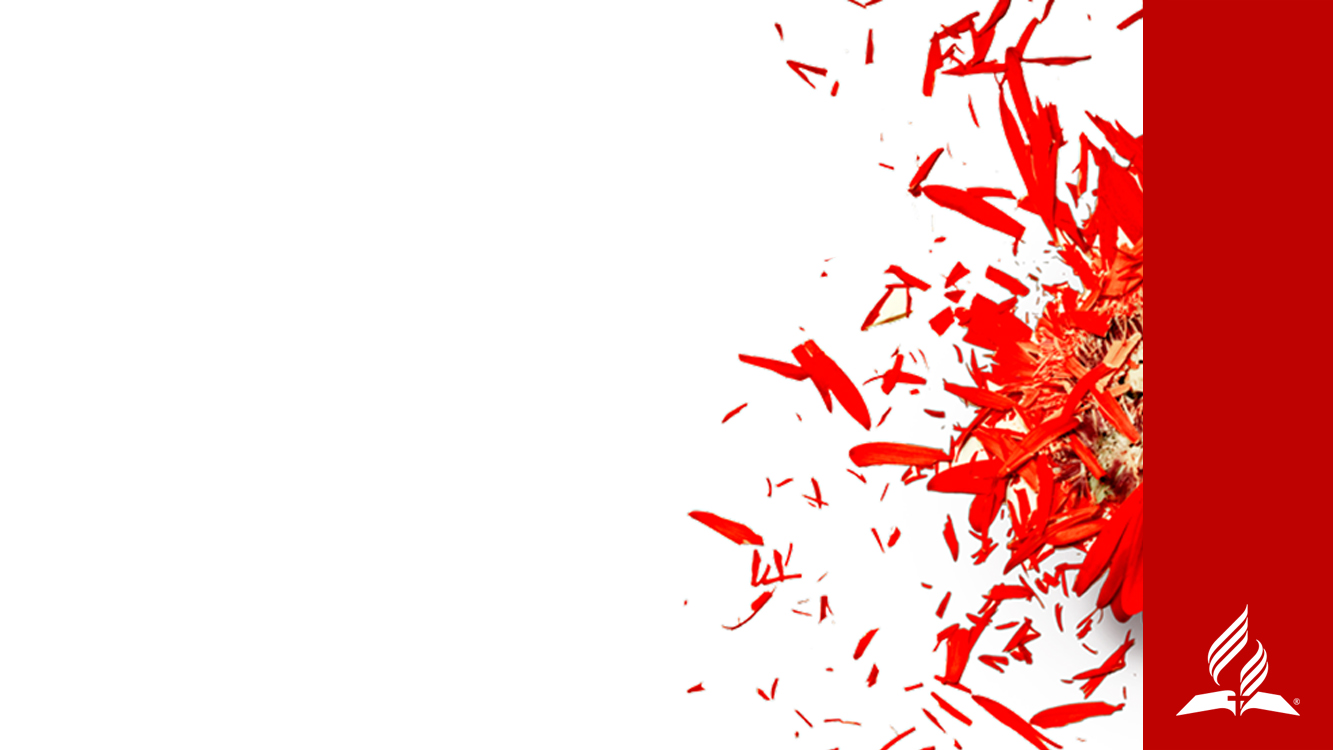 ВОПРОСЫ ДЛЯ РАЗМЫШЛЕНИИЯ:
Если бы это случилось с вами, 
   вы бы распознали эмоциональное насилие?
Как бы вы реагировали, 
   если бы вас психологически унижали?
Что говорит об этом Библия
                                   и Дух пророчества?
[Speaker Notes: История Мэри
	Мэри хотела поговорить с мужем, Джоном, но ей пришлось для этого набраться мужества. Наконец, она сказала ему, что хочет продолжить обучение.
	«Почему ты вообще об этом думаешь? - закричал Джон. - Ты провалила последние курсы, на которых училась, и в этот раз у тебя ничего не получится. Ты же глупая, ты ни за что не осилишь программу, и мы не будем тратить на это наши деньги».
	Никаких ударов при этом разговоре не было, но раны появились. Эти слова не были случайностью; это классический пример эмоционального насилия в браке. Печально то, что такие жены, как Мэри, могут не знать, что такие отношения – это не норма, не говоря уже о том, что с этим делать.

Вопросы для размышления:
Если бы это случилось с вами, вы бы распознали эмоциональное насилие?
Как бы вы реагировали, если бы вас психологически унижали?
Что говорит об этом Библия и Дух пророчества?

	Поскольку мы рассматриваем эти вопросы, мы должны четко указать, что, хотя женщины, как правило, чаще сталкиваются с сексуальным и физическим насилием, чем мужчины, исследования в Соединенных Штатах Америки свидетельствуют о том, что в случае эмоционального насилия этот процент примерно одинаков в отношении обоих полов.]
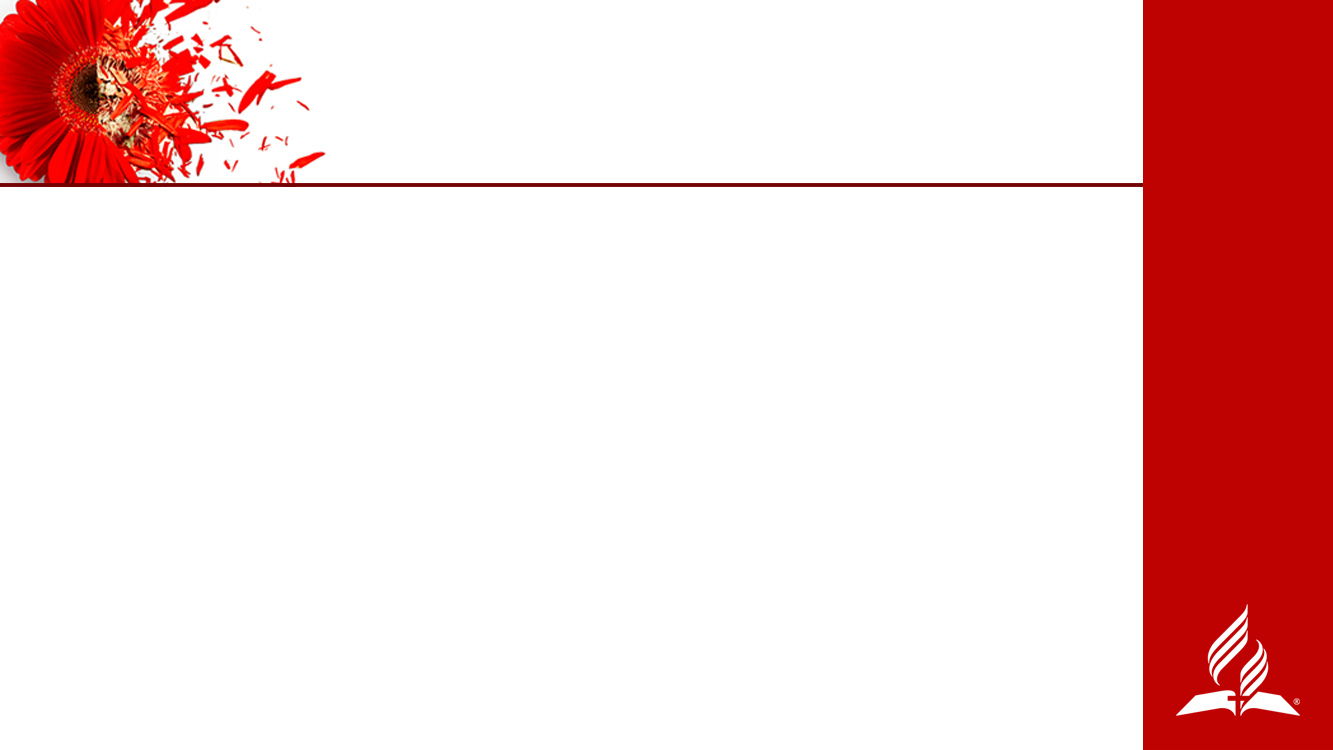 ПСИХОЛОГИЧЕСКАЯ АГРЕССИЯ
РАЗЛИЧИЕ В РАЗНОВИДНОСТИ ПСИХОЛОГИЧЕСКОЙ АГРЕССИИ.
ПРЕДСТАВИТЕЛИ ОБОИХ ПОЛОВ ДЕМОНСТРИРУЮТ ВЫСОКИЙ УРОВЕНЬ ПСИХОЛОГИЧЕСКОЙ АГРЕССИИ.
Представители обоих полов сообщают, что страдают от насилия в течение всей жизни.
Процент психологической агрессии как по  отношению к женщинам, так и мужчинам примерно одинаков:
Мужчины 48.8% (почти половина)
Женщины 48.4% (почти половина)
Супруги, которые страдают от экспрессивной агрессии со стороны партнера:
Мужчины 32% (3 из 10)
Женщины 40% (4 из 10)
Супруги, которые страдают от контроля на основе принуждения:
Мужчины 42.5% (4 из 10)
Женщины 41.1% (4 из 10)
Правда заключается в том, что и мужчины, и женщины
 часто прибегают к эмоциональным оскорблениям своего партнера.
[Speaker Notes: ПСИХОЛОГИЧЕСКАЯ АГРЕССИЯ
 
В недавнем опросе, проведенном в США, 8079 мужчин и 9970 женщин ответили на вопросы о злоупотреблениях за последние двенадцать месяцев, а также за всю жизнь в целом. Почти половина (чуть более 48%) каждого пола сообщили о том, что постоянно по жизни сталкиваются с психологической агрессией через экспрессивную агрессию или принудительный контроль. 

Различия проявляются в форме эмоционального насилия. Женщины более, чем мужчины, проявляют экспрессивную агрессию в отношении своего интимного партнера, но представители обоих полов (в соотношении 4 к 10) сообщили о том, что партнер контролирует их на основе принуждения.

Правда заключается в том, что и мужчины, и женщины часто прибегают к эмоциональным или словесным оскорблениям в отношении своего партнера. 

Краткий отчет (2 марта 2018 г.), подготовленный в результате национального опроса, проведенного в 2010 г. Центром по контролю и профилактике заболеваний США, и посвященный вопросам взаимоотношений между интимными партнерами и сексуальному насилию. https://www.cdc.gov/violenceprevention/pdf/nisvs_report2010-a.pdf. В национальном исследовании взаимоотношений между интимными партнерами и сексуального насилия 2010 года, проведенном во всех 50 штатах США, 18 049 человек (9 970 женщин и 8079 мужчин) ответили на различные вопросы относительно жестокого обращения, с которым они сталкиваются по жизни, а также о злоупотреблениях в отношении них, которые они пережили в течение последних 12 месяцев. В этом исследовании 48,4% женщин и 48,8% мужчин (почти половина) сообщили о том, что всю жизнь страдают от психологической агрессии, которая выражается в форме открытой агрессии или контроля на основе принуждения. Гендерная разница была заметна в разновидностях эмоционального насилия, с которым сталкиваются респонденты. Меньше мужчин (32% или 3 из 10) сообщили о том, что их интимный партнер проявлял открытую агрессию, чем женщин (40% или 4 из 10), но коэффициенты контроля на основе принуждения были сходными (42,5% у мужчин и 41,1% у женщин - около 4 из 10).]
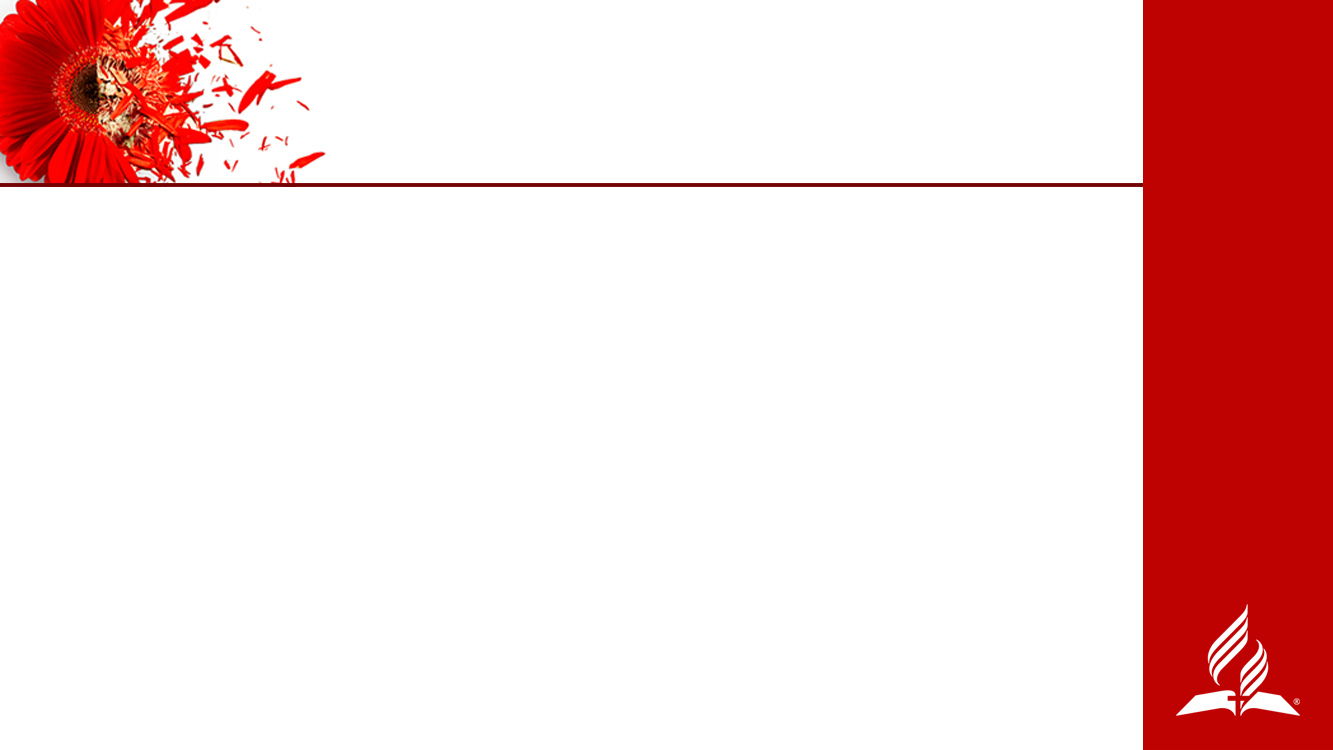 ПСИХОЛОГИЧЕСКАЯ АГРЕССИЯ
СХОДСТВА
РАЗЛИЧИЯ
Женщины чаще жалуются на то, что вынуждены постоянно сообщать, где находятся.
Мужчины чаще подвергаются оскорблениям;
 также они сообщают о том, что их партнерша злится так сильно, что это кажется опасным.
Как в отношении мужчин, так и женщин:
Наиболее часто встречаемая форма экспрессивной агрессии – это словесные оскорбления типа уродливый, толстый, сумасшедший, глупый; также унижение и высмеивание. 
Требование сообщать свое местонахождение – самая распространенная форма контроля на основе подчинения.
[Speaker Notes: Исследование также выявило формы эмоционального насилия. Под формой понимается то, как насилие проявляется в домашней обстановке. Наиболее часто встречающиеся формы вербальной агрессии – это оскорбления типа уродливый, жирный, сумасшедший или глупый, а также унижение и выставление партнера в глупом свете. Наиболее распространенным типом психологической агрессии, используемой как в отношении мужчин, так и женщин, является принудительный контроль с требованием знать ее / его местонахождение в любое время.
	Основное отличие заключается в том, что женщины чаще всего обязаны сообщать о своем местонахождении своему партнеру. Мужчин чаще оскорбляют. Они также сообщают о том, что их партнерша злится так сильно, что это кажется опасным]
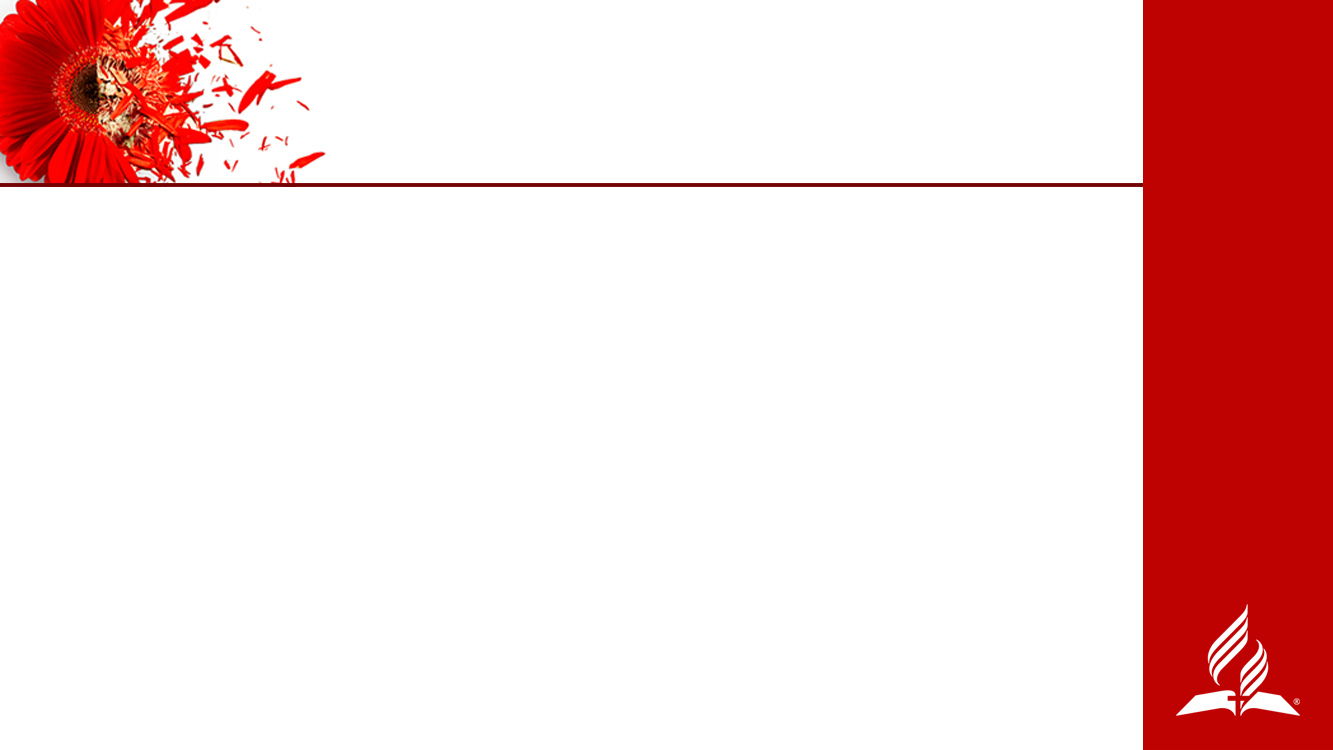 ЭМОЦИОНАЛЬНОЕ НАСИЛИЕ В АДВЕНТИСТСКОМ ДЕТСТВЕ
Среди взрослых адвентистов, принимавших участие в исследовании (10,283) и сообщивших об эмоциональном насилии со стороны родителя , когда им еще не было 18 лет:
39% женщин
35% мужчин
Это насилие имело негативные последствия для их физического и психического здоровья независимо от возраста, пола, дохода или образа жизни (например, здорового питания или физических упражнений).
[Speaker Notes: Распространенность эмоционального насилия среди адвентистов
	А как насчет адвентистов? Знакомо ли вам подобное поведение? Встречается ли оно в вашей собственной семье, среди родственников или друзей? 
	Хотя в настоящее время у нас нет данных об эмоциональном насилии со стороны интимного партнера среди большой выборки взрослых адвентистов, д-р Катя Рейнерт провела анализ распространенности эмоционального насилия в детстве среди 10 283 взрослых Адвентистов Седьмого Дня Северной Америки, участвующих в исследовании здоровья адвентистов-2. Согласно этому исследованию 39% женщин и 35% мужчин сообщили о том, что испытывали эмоциональное насилие со стороны своего родителя (отца или матери) до 18 лет. Это имело негативные последствия для их физического и психического здоровья независимо от возраста, пола, социального статуса и дохода, а также образа жизни, например, здорового питания или физических упражнений. Это вызывает озабоченность и вызывает вопросы о методах воспитания детей, которые могут быть вредными и иметь долгосрочные негативные последствия.

Reinert, K. Campbell, J., Bandeen-Roche, K., Sharps, P., & Lee, J. (July 15, 2015), Gender and Race Variations of the Intersection between Religious Involvement, Early Trauma and Adult Health. Journal of Nursing Scholarship, 47(4), 318-327. https://www.ncbi.nlm.nih.gov/pmc/articles/PMC4969318/ 10,283 участников, из которых 6,946 женщин и 3,333 мужчин.]
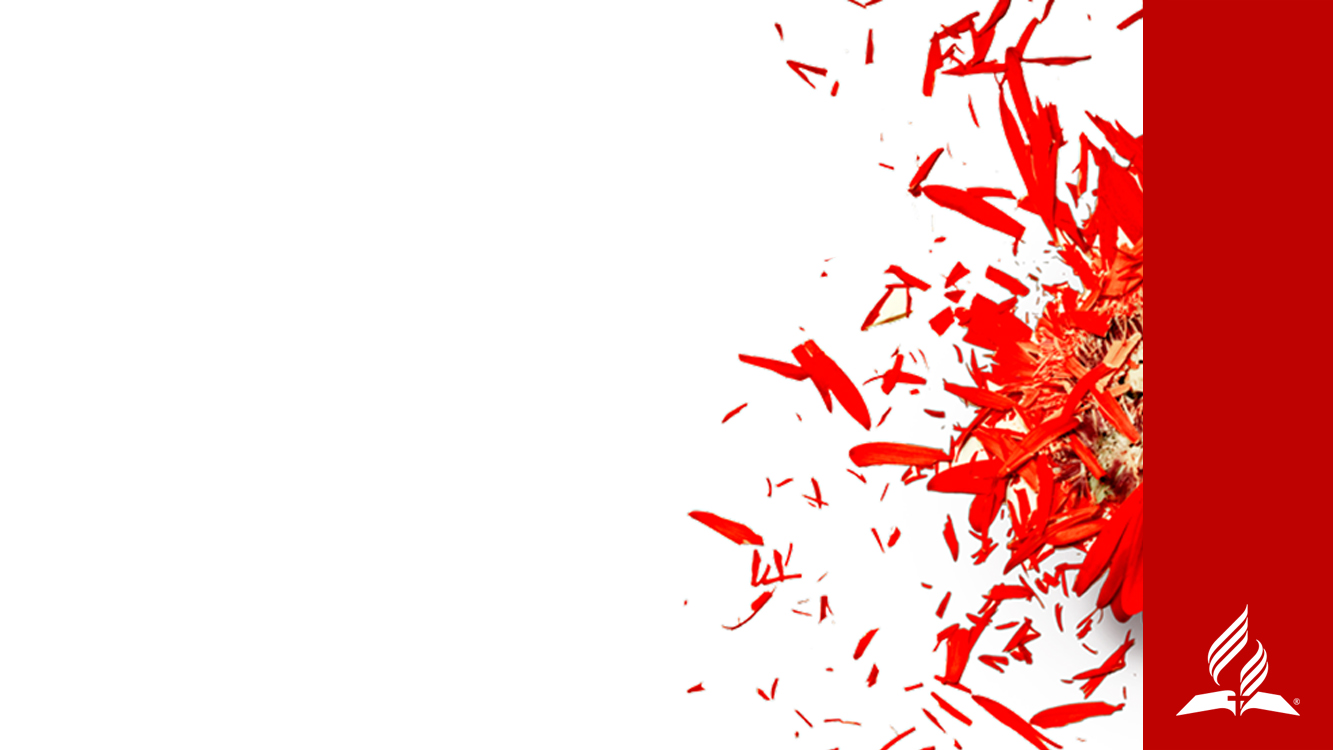 ОПРЕДЕЛЕНИЕ ЭМОЦИОНАЛЬНОГО НАСИЛИЯ
Речь и/или поведение с целью:
Контролировать, унижать, наказывать или манипулировать.
Оскорбить, напугать, изолировать или управлять.
Непрямые методы контроля:
Лишение любви, общения, денег.
Пассивно-агрессивное поведение представляет собой скрытую враждебность. 
Прямые методы проявления власти:
Вам диктуют, куда ходить, с кем общаться, за вами шпионят и преследуют. 
Вторжение в вашу личность, пространство или посягательство на личную собственность – нарушение границ.
[Speaker Notes: Определение эмоционального насилия

Под эмоциональным и словесным насилием может пониматься любое обращение, которое умаляет личность, достоинство и самооценку другого человека. Иными словами, эмоциональное насилие - это речь и / или поведение, которое контролирует, унижает, наказывает или манипулирует. Оно включает в себя оскорбления и попытки напугать, изолировать или контролировать вас. Эмоциональное насилие часто является признаком того, что за ним может последовать физическое насилие. 

Лишение любви, общения, поддержки или денег - косвенные методы контроля и поддержания власти. Пассивно-агрессивное поведение выражается в скрытой враждебности. Пассивный агрессор - «волк в овечьей шкуре». 

Злоупотребления в поведении выражаются в том, что вам диктуют, куда ходить, с кем общаться и что думать. Одно дело, когда вам говорят: «Если ты купишь этот гарнитур для кухни, мы не сможем никуда поехать в отпуск», и совсем другое дело, когда вас лишают возможности пользоваться банковской картой. Слежка, преследование и посягательство на личность, пространство или вещи другого человека также относятся к жестокому обращению, так как нарушают личные границы.

В отличие от физического насилия, эмоциональное насилие не имеет видимых симптомов и его часто сложно обнаружить. Вы можете не думать, что подвергаетесь жестокому отношению, если физически не страдаете. Но эмоциональное и словесное насилие может иметь краткосрочные и долговременные последствия, столь же серьезные, как и последствия физического насилия. 

Власти округа здравоохранения Фрейзера заявляют, что эмоциональное насилие имеет место, когда «человека устно оскорбляет, кричит, угрожает или унижает кто-то из близких». В Канаде правительство береговой охраны Ванкувера определяет эмоциональное насилие как «любое обращение, которое принижает личность, чувство собственного достоинства и самооценку».]
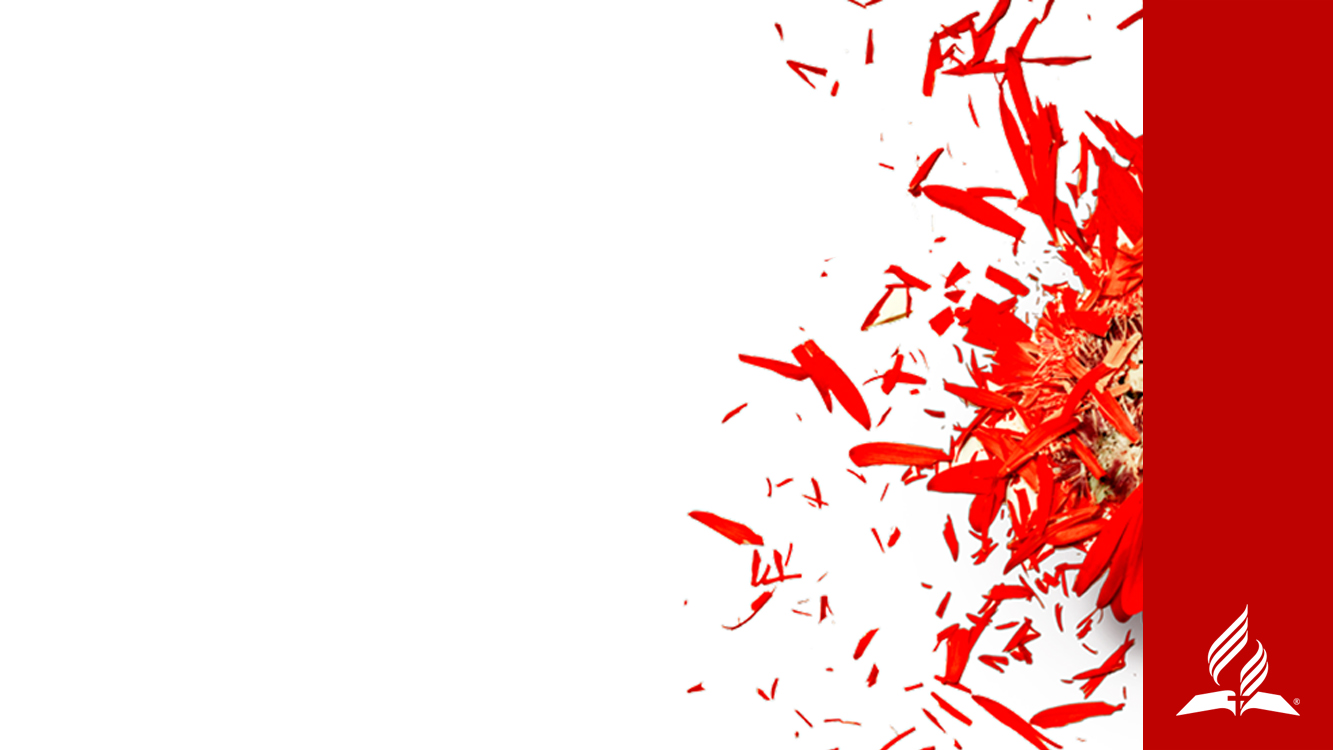 ЭМОЦИОНАЛЬНОЕ НАСИЛИЕ ВЫРАЖАЕТСЯ . . .
Человек, который подвергается эмоциональному насилию, часто чувствует себя
незначительным и невидимым,
что может оставить еще более сильные шрамы, чем физическое насилие. 
Физическое насилие говорит:
 «Ты не стóишь того» (незначительность)
Эмоциональное насилие говорит: 
“Ты даже не существуешь.” (невидимость)
[Speaker Notes: Эмоционально оскорбленный человек часто чувствует себя невидимым и мало значимым, что может оставить более продолжительный шрам, чем физическое действие. По словам семейного консультанта, физическое насилие говорит: «Ты не стóишь того»; эмоциональное насилие и пренебрежение говорят: «Ты даже не существуешь».
 
Карин Грегори, лицензированный консультант «Внимание на семье», Канада.]
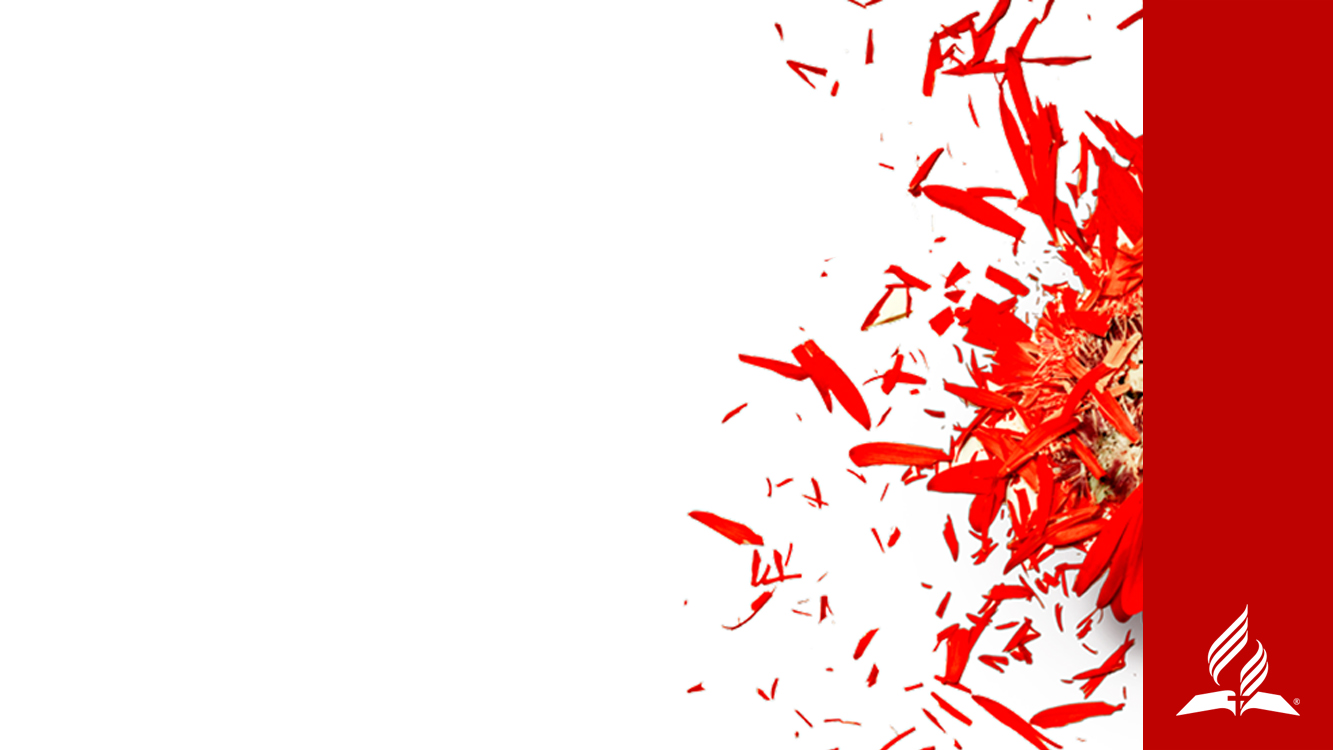 ЧТО ТАКОЕ ЭМОЦИОНАЛЬНОЕ НАСИЛИЕ?
ЭТО НЕ: 
Обычный конфликт между двумя людьми.
 Люди должны иметь свободу выражения собственного мнения. 

ЭТО:
Преднамеренная динамика доминирования, 
используемая для получения
 власти и контроля
 над другим человеком.
[Speaker Notes: Как распознать эмоциональное насилие

Чтобы распознавать нездоровые отношения, важно уметь отличать злоупотребления от обычного конфликта. Конфликт часто встречается в браке или в других отношениях, и это не обязательно означает жестокое обращение. Люди должны иметь свое мнение и быть свободными в его выражении. Но то, как выражается собственное мнение, является ключевым. 

По словам эксперта, «расставание с партнером не относится к эмоциональному оскорблению. Также не запрещено спорить с вашим партнером. Не является эмоциональным оскорблением и то, когда кто-то реагирует на то, что вы сделали, обидой. Люди реагируют в ответ на собственное восприятие, поэтому их реакция не определяет ваше поведение. Также эмоциональным насилием нельзя назвать то, когда кто-то прямо говорит то, что думает. Возможно, в заявлении не хватает такта, но это не относится к эмоциональному оскорблению. Опять же, только потому, что кто-то реагирует на то, что было сказано, обидой, не означает, что человек подвергся эмоциональному насилию».

В эмоциональном злоупотреблении есть преднамеренное доминирование, силовая динамика, которая выбирается человеком, который использует это поведение, чтобы иметь власть и держать другого под контролем.

https://www.psychologytoday.com/blog/traversing-the-inner-terrain/201609/when-is-it-emotional-abuse]
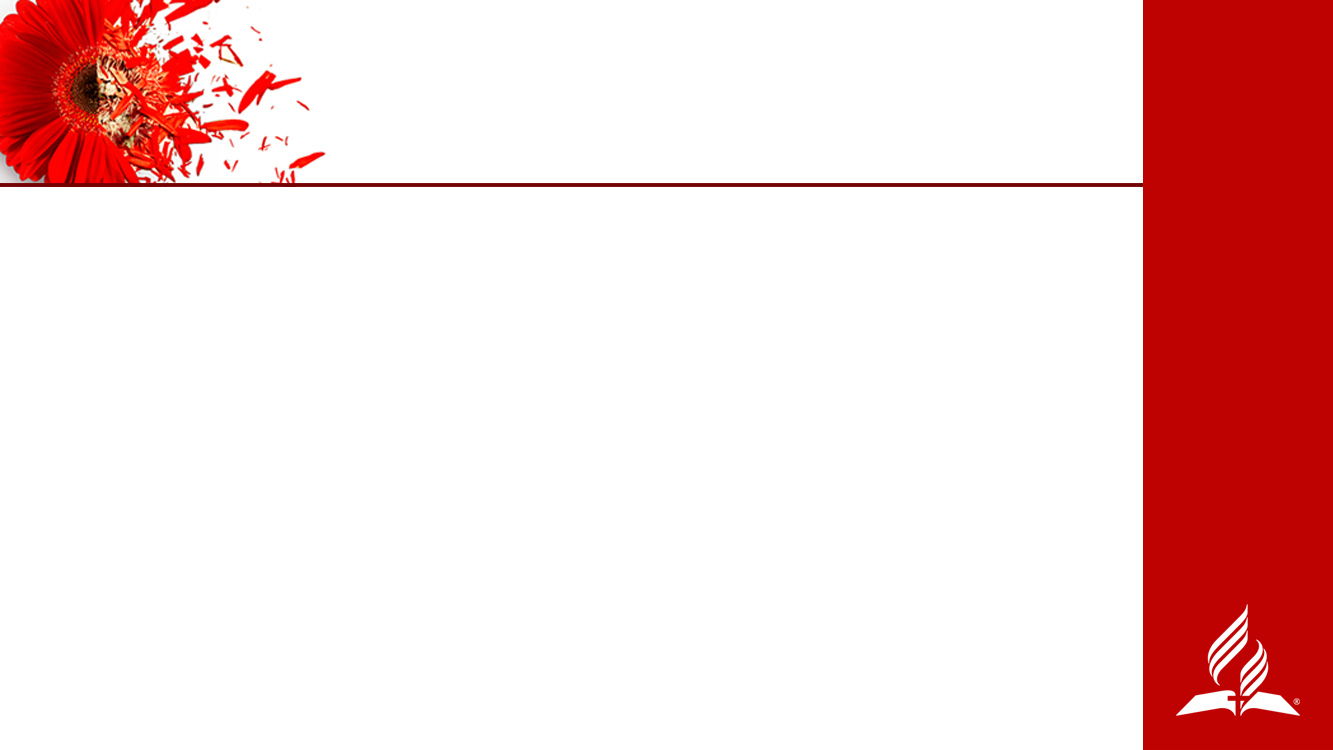 ПРИЗНАКИ ЭМОЦИОНАЛЬНОГО НАСИЛИЯ
ФИЗИЧЕСКИЕ ПРИЗНАКИ У ЖЕРТВЫ:
Сжатые зубы
Колотящееся сердце
Ощущение, что обычный разговор превращается в атаку
ПОВЕДЕНЧЕСКИЕ ПРИЗНАКИ У ЖЕРТВЫ:
Постоянно извиняется за поведение супруга
   (неуместные извинения)
Постоянно чувствует необходимость что-то изменить в себе, чтобы соответствовать требованиям партнера            (самообвинения)
[Speaker Notes: Иногда есть и физические признаки. Зубы могут быть сжаты из-за напряжения; сердце может колотиться. Это тело говорит вам, что что-то не так. Каждый раз, когда вы пытаетесь просто поговорить, чтобы решить проблему или конфликт, кажется, что на вас нападают.

Наконец, ваше собственное поведение также может свидетельствовать об эмоциональном злоупотреблении. Вы чувствуете, что постоянно извиняетесь за поведение своего супруга? Считаете ли вы, что вам нужно изменить что-то в себе, чтобы соответствовать требованиям вашего супруга? Извинения на пустом месте и самобичевание являются наиболее часто встречающимися характеристиками эмоционально унижаемого супруга.

Жертва может рассуждать следующим образом: «Мне нужно изменить то и то в себе, потому что я недостаточно хорош(а), не соответствую идеалу… что мне сделать, чтобы поправить ситуацию?».]
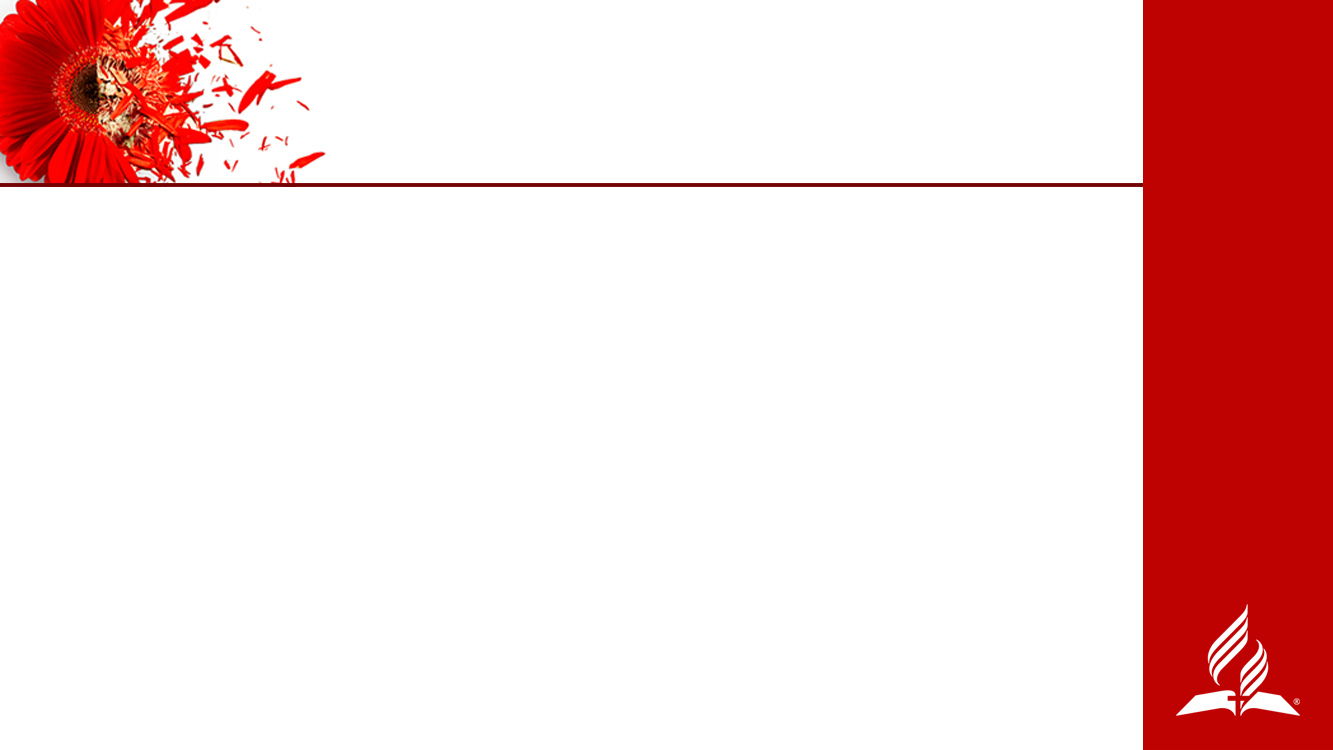 ЭМОЦИОНАЛЬНОЕ НАСИЛИЕ САМОАНАЛИЗ
ВЕДЕТ ЛИ СЕБЯ ТАК ВАШ СУПРУГ(А) ИЛИ КТО-ТО ДРУГОЙ В ВАШЕЙ ЖИЗНИ?
Постоянно требует от вас подробного отчета о том, где вы и чем занимаетесь; хочет, чтобы вы постоянно были на связи. 
Требует пароли к вашему телефону, электронной почте и соцсетям. 
Очень ревнив и постоянно обвиняет вас в измене. 
Запрещает или не одобряет ваши встречи с друзьями или родственниками.  
Пытается сделать так, чтобы вы больше не ходили на работу или учебу. 
Злится так, что вам становится страшно.
[Speaker Notes: Если вы задумались над тем, проявляется ли в ваших взаимоотношениях эмоциональное насилие, - это значит, что, скорее всего, проявляется. Проверьте себя прямо сейчас, ответив на ряд вопросов. Готовы? 
Ваш супруг или другой человек:

Постоянно требует от вас подробного отчета о том, где вы и чем занимаетесь; хочет, чтобы вы постоянно были на связи. 
Требует пароли к вашему телефону, электронной почте и соцсетям. 
Очень ревнив и постоянно обвиняет вас в измене. 
Запрещает или не одобряет ваши встречи с друзьями или родственниками.  
Пытается сделать так, чтобы вы больше не ходили на работу или учебу. 
Злится так, что вам становится страшно.

https://www.womenshealth.gov/relationships-and-safety/other-types/emotional-and-verbal-abuse]
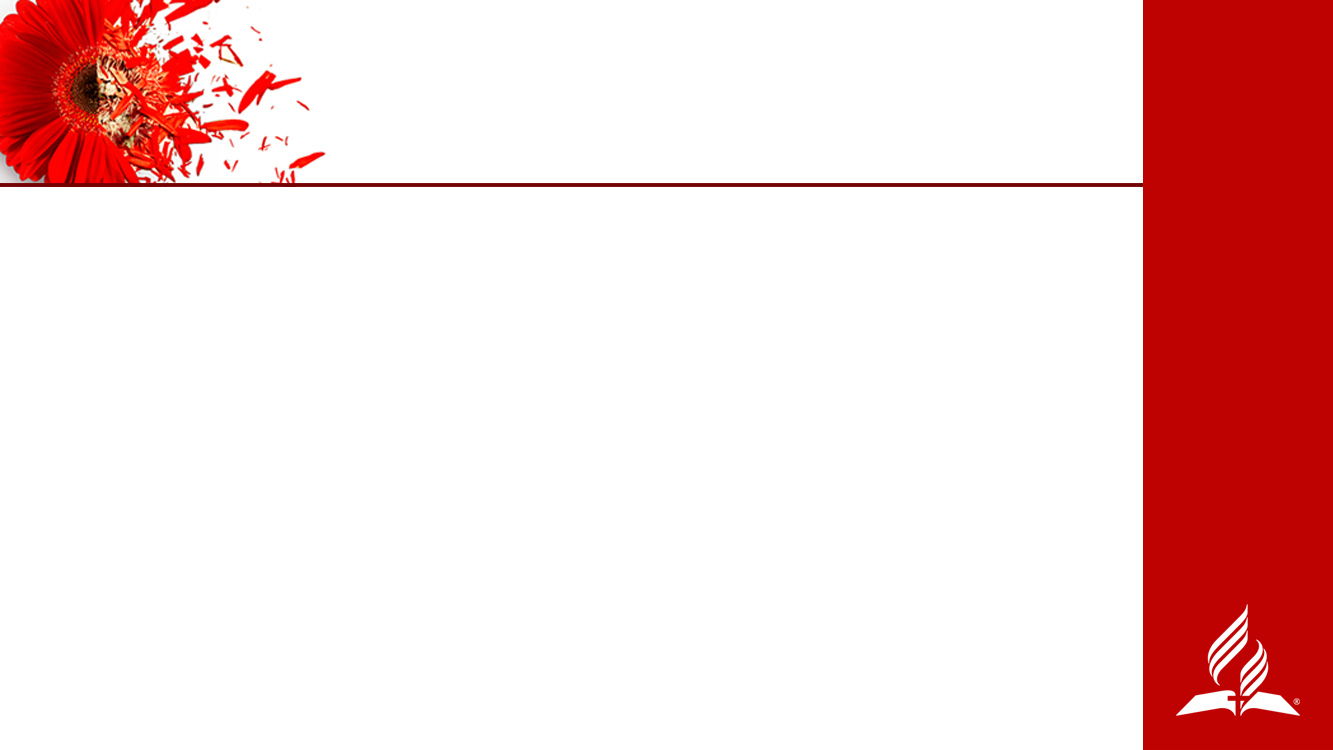 Контролирует все ваши финансы или то, как вы тратите деньги. 
Запрещает вам ходить к врачу.
Унижает вас перед другими людьми.
Называет вас различными оскорбительными прозвищами (например, «тупая», «омерзительная», «никчемная», «шлюха» или «толстуха»).
Угрожает, что причинит боль людям, которые вам дороги, или животным.
Угрожает позвонить в полицию или социальные службы и нажаловаться на вас. 
В состоянии обиды угрожает, что навредит себе.
Говорит что-то вроде: «Если ты не будешь моей, то будешь ничьей». 
Решает за вас то, что должны решать вы сами (например, что носить или есть).
[Speaker Notes: Контролирует все ваши финансы или то, как вы тратите деньги. 
Запрещает вам ходить к врачу.
Унижает вас перед другими людьми.
Называет вас различными оскорбительными прозвищами (например, «тупая», «омерзительная», «никчемная», «шлюха» или «толстуха»).
Угрожает, что причинит боль людям, которые вам дороги, или животным.
Угрожает позвонить в полицию или социальные службы и нажаловаться на вас. 
В состоянии обиды угрожает, что навредит себе.
Говорит что-то вроде: «Если ты не будешь моей, то будешь ничьей». 
Решает за вас то, что должны решать вы сами (например, что носить или есть).]
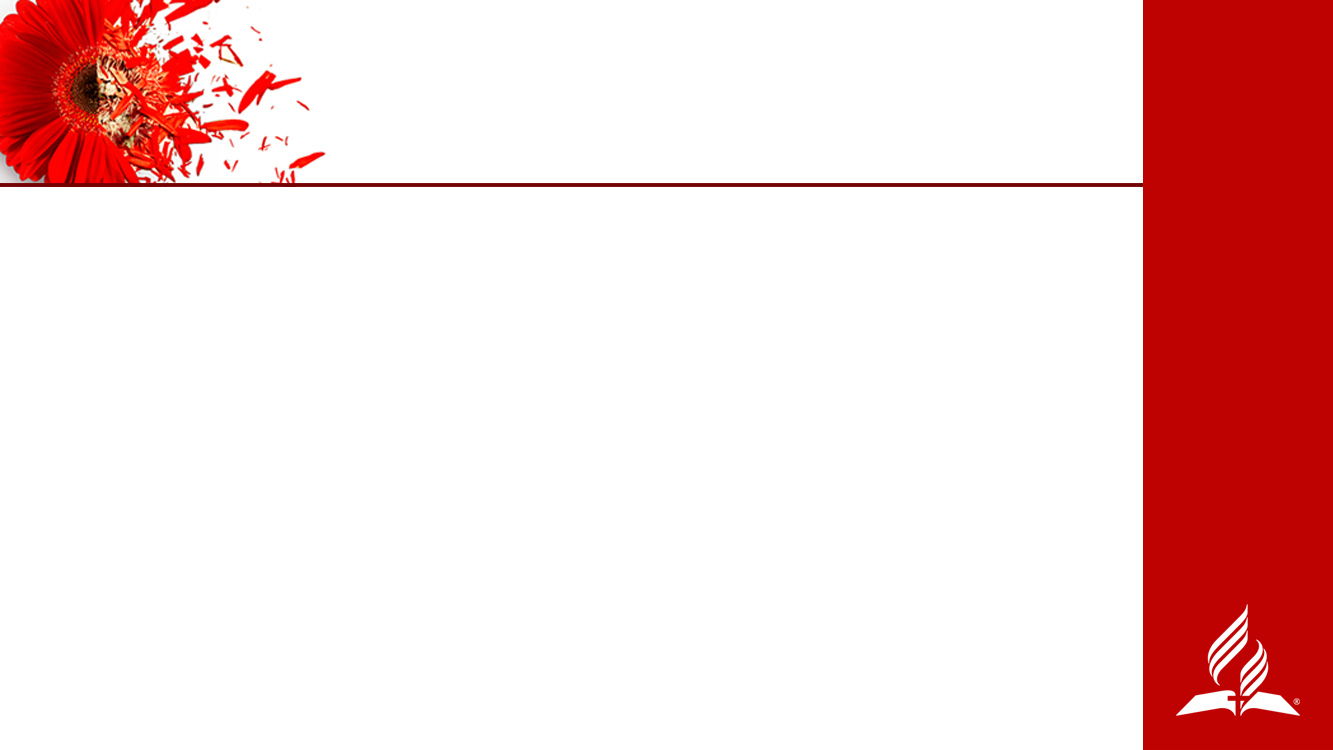 КАК РЕАГИРОВАТЬ НА ЭМОЦИОНАЛЬНОЕ НАСИЛИЕ
Изучите эмоционально оскорбительные тактики
       и научитесь давать отпор.
Установите здоровые границы.
Укрепляйте свою самооценку и самоуважение. “Любовью вечною Я возлюбил тебя и потому простер к тебе благоволение. Я снова устрою тебя” (Иеремия 31:3).
[Speaker Notes: Как бы вы ответили на эмоциональное насилие?
Важно противостоять обидчику с добротой, но твердо. Вот пять способов, которыми психологи предлагают реагировать тем, кто испытывает эмоциональное насилие над собой: 

Изучите эмоционально оскорбительные тактики и научитесь давать отпор. Изучите человека, с которым имеете дело. Манипуляторы знают ваши слабые места. Важно понимать, что цель насильника состоит в том, чтобы контролировать вас и избегать значимой беседы. Злоупотребление используется как тактика, чтобы манипулировать и иметь власть над вами. Если вы сосредоточитесь на содержании, вы попадете в ловушку, пытаясь ответить рационально, отрицая обвинения и объясняя свои действия. В этот момент обидчик выигрывает и снимает с себя ответственность за словесные оскорбления.
 
Установите здоровые границы. 
Даже Христос чувствовал необходимость устанавливать границы в Своей жизни. Мы должны сделать то же самое. У нас есть индивидуальность, данная нам Богом, и с ней – право распоряжаться вещами, которые нам принадлежат. Таким образом, мы не должны бояться противостоять злоупотреблениям по отношению к себе или устанавливать ограничения на то, сколько мы их будем терпеть. Установите границы в своих отношениях. Держите ситуацию под контролем и обозначайте границу для себя, а не для своего супруга. Например, если ваш супруг агрессивно ведет себя за рулем, скажите: «Прекрати так водить или я не буду с тобой больше ездить», а не: «Ты не мог бы ехать помедленнее?»

В некоторых случаях словесное оскорбление лучше всего решать с помощью категоричных утверждений, типа: «Прекрати!», «Не разговаривай со мной так!», «Это унизительно!», «Не обзывай меня!», «Не кричи на меня!», «Не разговаривай со мной таким тоном», «Я не подчиняюсь приказам!» и т. д. Таким образом, вы устанавливаете границу того, как вы хотите, чтобы с вами обращались, и возвращаете себе контроль над ситуацией. Обидчик может ответить: «И что тогда?». Вы можете сказать: «Я не буду продолжать этот разговор».
 
Укрепляйте свою самооценку и самоуважение. 
Злоупотребление может медленно сходить на нет с появлением чувства собственного достоинства. Как правило, как обидчик, так и жертва пережили в детстве какое-то бесчестие в отношениях и имеют ущербную самооценку. Помните, это не ваша вина. Библия содержит много замечательных напоминаний о том, насколько вы ценны. «Любовью вечною Я возлюбил тебя и потому простер к тебе благоволение...» (Иеремия 31:3).

Христос пришел бы на эту землю, даже если бы Ему нужно было умереть только за вас. Вы – зеница Его ока. Возвысьте голос. Говорите с вашим супругом с уважением, но будьте честны и уязвимы, вместо того, чтобы держать все в себе и копить обиду. Если ваш супруг отказывается пойти на встречу и примириться после того, как вы встаете на свою защиту, скажите ему, что он должен уважать вас или вам придется держаться от него на расстоянии]
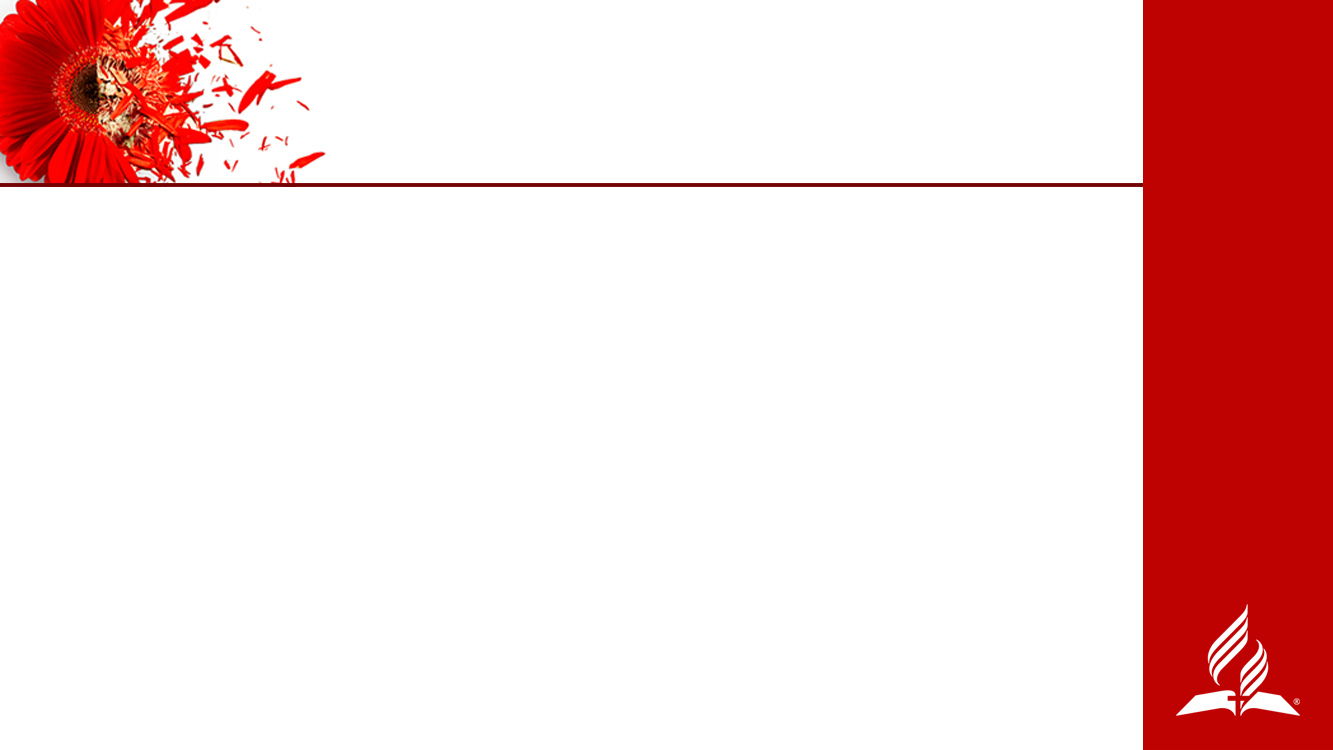 КАК ОТВЕЧАТЬ НА  ЭМОЦИОНАЛЬНОЕ НАСИЛИЕ
Немедленно обратитесь за помощью к профессиональному консультанту.
Ищите утешения, исцеления и мудрости у Бога.
[Speaker Notes: Немедленно обратитесь за помощью к профессиональному консультанту.
Если вы находитесь в непосредственной опасности, позвоните в полицию или горячую линию кризисного центра. Если вы не подвергаетесь непосредственной опасности, поговорите с другом, которому можете доверять, или членом семьи, врачом или добровольцем убежища для жертв насилия или горячей линии для помощи страдающим от домашнего насилия. Борьба с обидчиком, особенно в долгосрочных отношениях, может быть сложной задачей. Часто требуется групповая поддержка и перепроверка, поддержка врача или консультанта, чтобы жертва могла на постоянной основе противостоять злоупотреблениям. Без этого вы можете сомневаться в реальности происходящего, чувствовать себя виноватой и опасаться потери отношений или негативных последствий. Как только вы вернете свою силу и восстановите свою самооценку, вы перестанете позволять кому-то оскорблять вас. Если злоупотребление прекратится, отношения могут улучшиться, но для реальных положительных изменений вы оба должны быть готовы рискнуть выйти навстречу переменам. Рассмотрите индивидуальную и, возможно, парную терапию и консультирование. 
Предостережение: На данном этапе желательно не начинать с парных консультаций. Для жертвы может быть небезопасно рассказывать семейному консультанту всю правду при обидчике. Злоупотребление не является виной жертвы, и это то, над чем обидчик должен работать самостоятельно, прежде чем проходить семейную терапию. Как супруга может спокойно обсуждать семейные отношения на сеансе терапии, а затем ехать вместе с мужем домой, выслушивая обвинения, оскорбления и эмоциональное «избиение», даже если удары не наносятся непосредственно по телу? Любая парная терапия не может осуществляться безопасно и эффективно, если жертва все еще подвергается насилию.
Если обидчик готов признать свою потребность в изменении, есть надежда на перемены. Если нет, вам, возможно, придется спросить себя, с чем я готова жить, и что я больше не желаю терпеть? Если этот человек не собирается меняться, вы не можете насильно заставить его измениться или захотеть перемен.  Ему необходимо сделать этот выбор самостоятельно. В этом случае необходимо установить четкие границы дозволенного. 
 
Ищите утешения, исцеления и мудрости у Бога. 
Святой Дух - наш Утешитель и будет вести нас в мудрости и истине. Он может согреть наше сердце своей исцеляющей любовью. Он может научить нас, что сказать. Иисус страдал от всех форм жестокого обращения, включая психологическое и эмоциональное насилие. Разница лишь в том, что Он принял все злоупотребления и не защищал себя от них, как обычно это делаем мы. Боль, которую Он ощущал, была гораздо глубже, чем боль, которую мы чувствуем сегодня, потому что мы часто пытаемся защитить себя от боли, а Он этого не делал.]
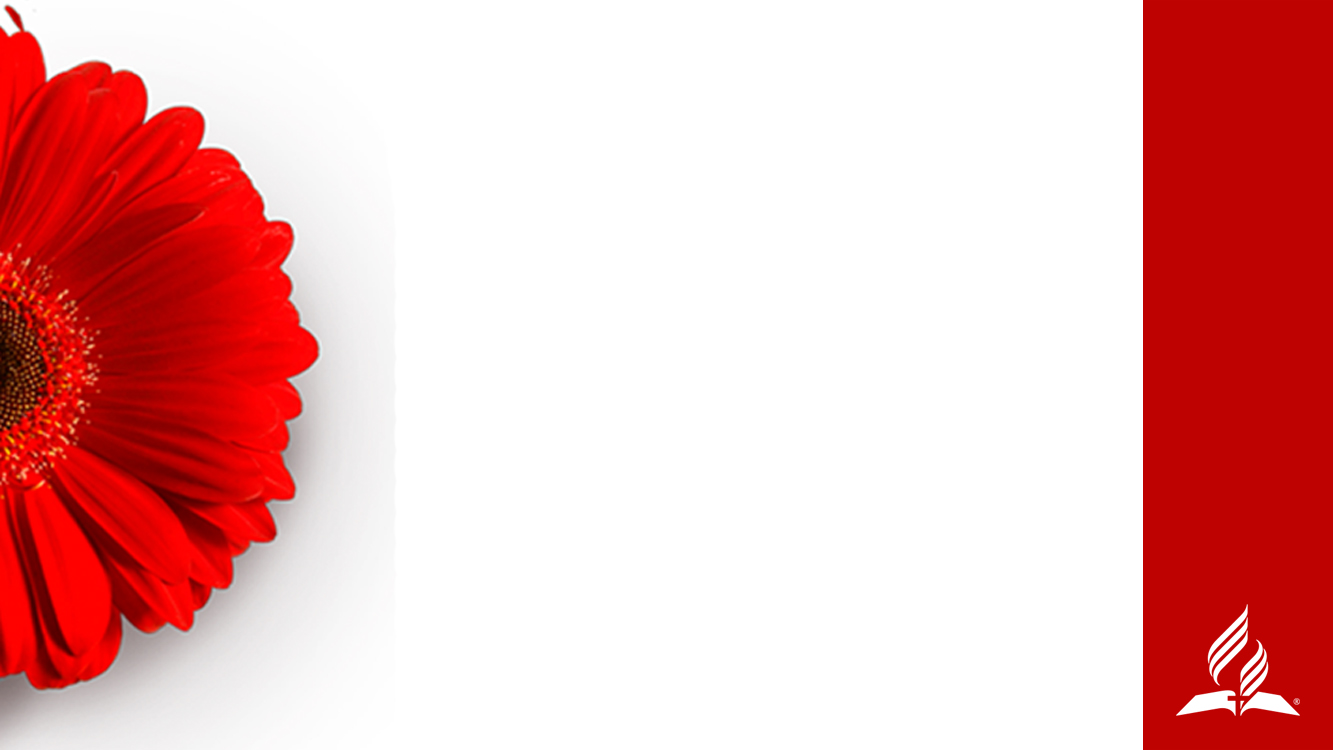 ИЩИТЕ ИСЦЕЛЕНИЕ ОТ БОГА
“Я знаю ваши слезы, Я также плакал.
 Мне ведомы печали, которые настолько глубоки, что не могут быть доверены ни одному человеку. 
Не думайте, что вы одиноки и оставлены.
 Хотя ваша боль не трогает ни одно сердце на земле, взирайте на Меня и живите”.
Эллен Уайт «Желание веков», с. 483
[Speaker Notes: Эллен Г. Уайт пишет в «Желании веков»: 

[Иисус говорит]: «Я знаю ваши слезы, Я также плакал. Мне ведомы печали, которые настолько глубоки, что не могут быть доверены ни одному человеку. Не думайте, что вы одиноки и оставлены. Хотя ваша боль не трогает ни одно сердце на земле, взирайте на Меня и живите». 

Эллен Г. Уайт, «Желание веков», с. 483.]
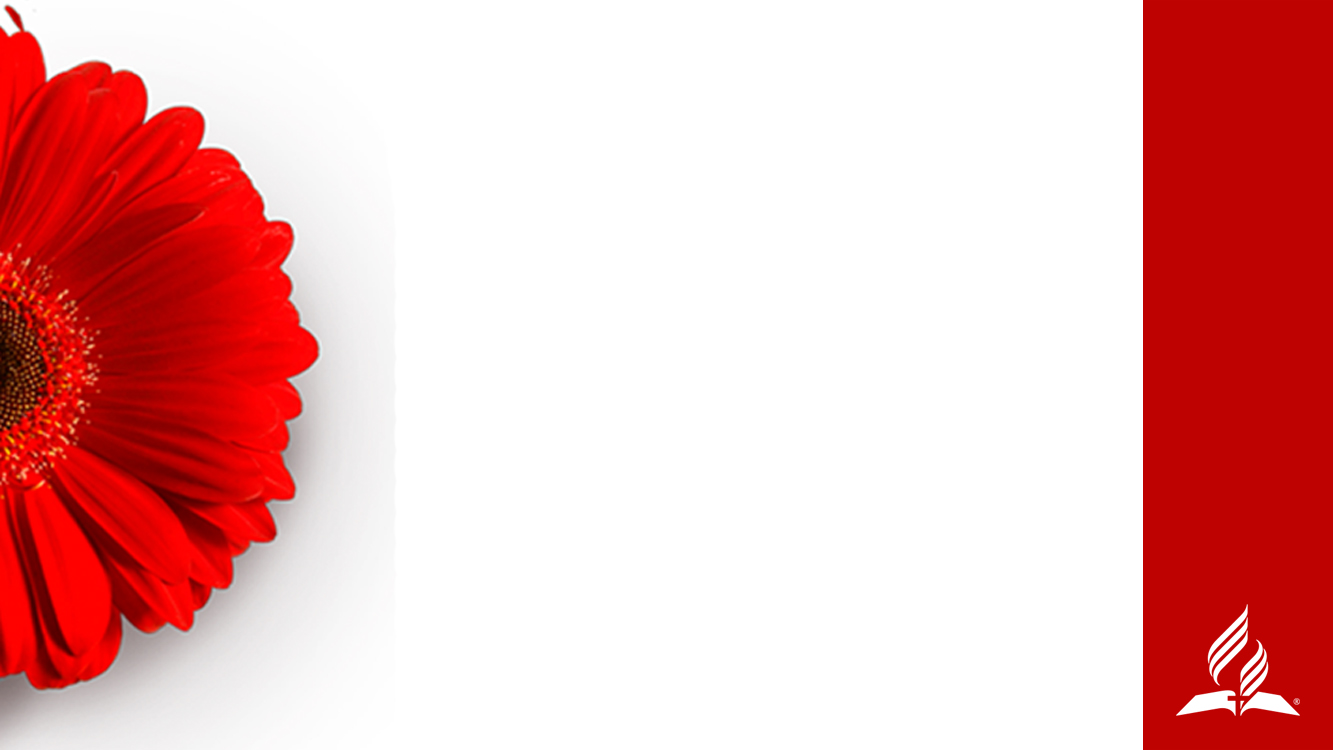 СИНОДАЛЬНЫЙ ПЕРЕВОД
«Никакое гнилое слово да не исходит из уст ваших,
а только доброе для назидания в вере,
 дабы оно доставляло благодать слушающим».
Ефесянам 4:29
[Speaker Notes: СЛОВА, ПРИНОСЯЩИЕ МИР, И СЛОВА, ОСТАВЛЯЮЩИЕ РАНЫ
 
Библия говорит нам, что наши слова сильны. Они могут назидать, приносить мир и исцеление, или они могут ранить и оставлять глубокие шрамы на всю жизнь. Вот четыре перевода нашего текста Священного Писания, Ефесянам 4:29, чтобы мы могли тщательно изучить этот отрывок.

Синодальный перевод: «Никакое гнилое слово да не исходит из уст ваших, а только доброе для назидания в вере, дабы оно доставляло благодать слушающим».]
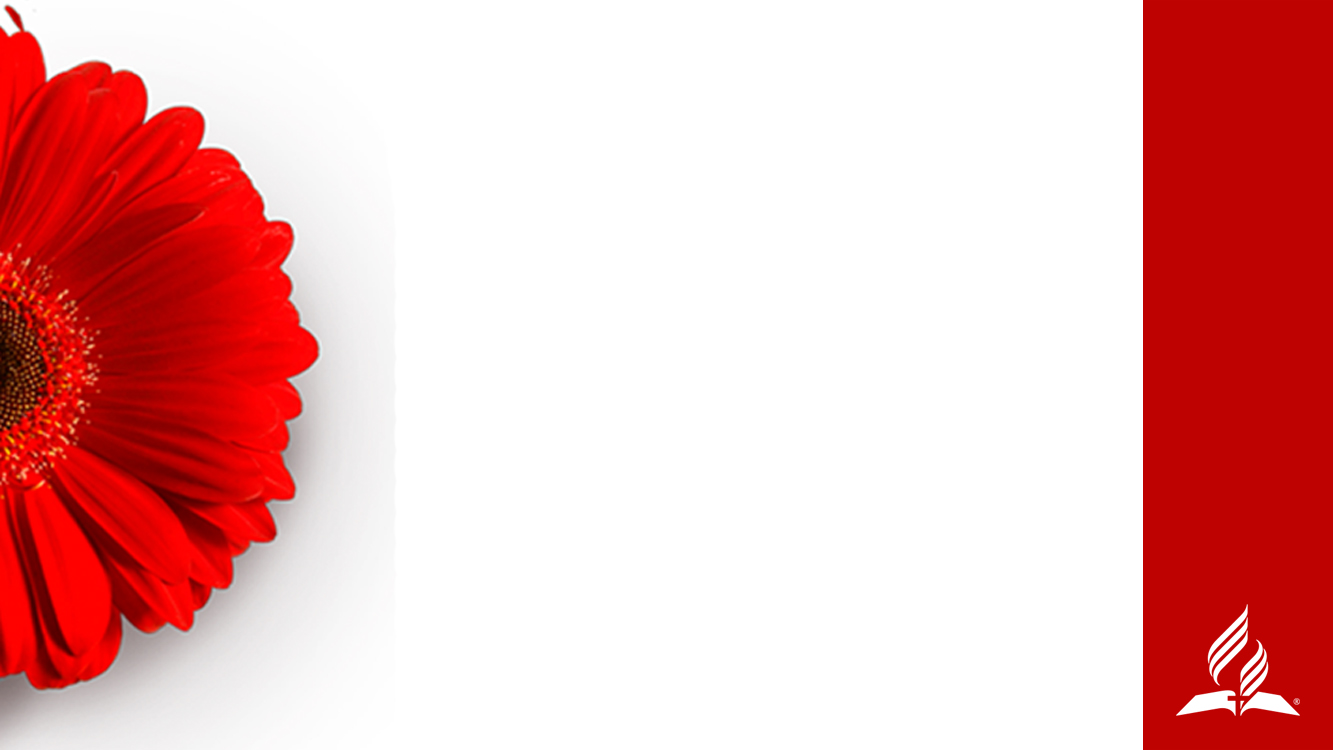 ИНСТИТУТ Перевода Библии ПРИ ЗАОКСКОЙ ДУХОВНОЙ АКАДЕМИИ
“Пусть не исходит из ваших уст никакое гнилое слово, а только доброе, какое нужно для назидания других, какое приносило бы благословение слушающим.”
Ефесянам 4:29
[Speaker Notes: ИНСТИТУТ Перевода Библии ПРИ ЗАОКСКОЙ ДУХОВНОЙ АКАДЕМИИ, 2015

«Пусть не исходит из ваших уст никакое гнилое слово, а только доброе, какое нужно для назидания других, какое приносило бы благословение слушающим».]
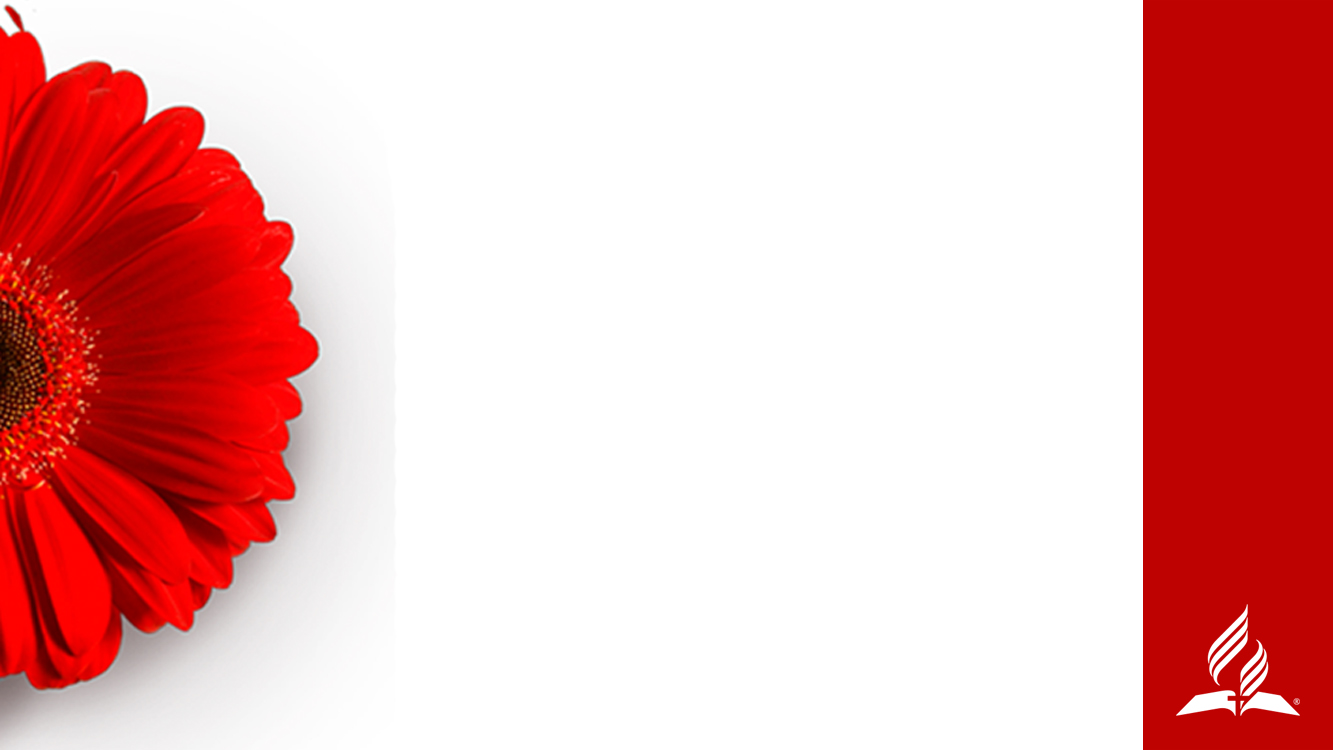 Современный русский перевод, 2-е издание
«Пусть не будет у вас на языке ни одного дурного слова, лишь слова, полезные для назидания, благотворные для слушателей».
Ефесянам 4:29
[Speaker Notes: Современный русский перевод, 2-е издание: «Пусть не будет у вас на языке ни одного дурного слова, лишь слова, полезные для назидания, благотворные для слушателей».]
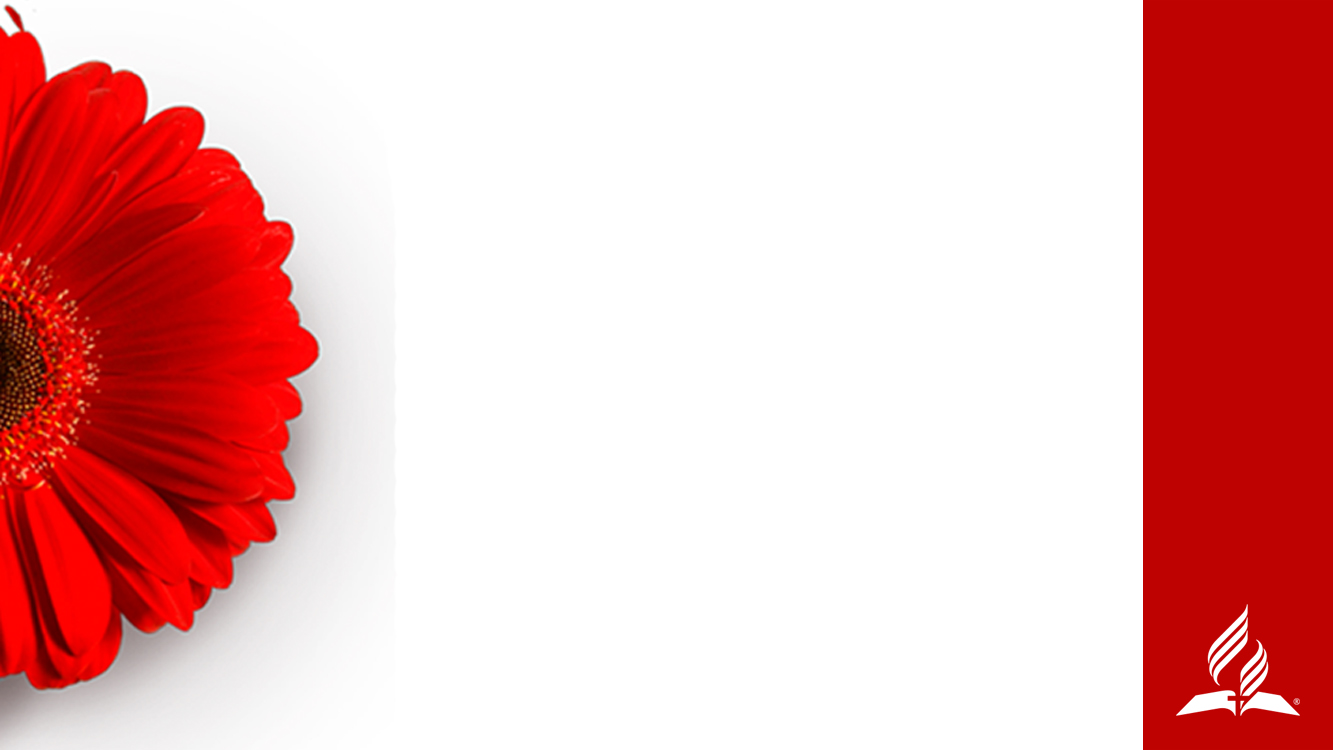 Новый Завет: Современный перевод:
«Пусть не исходит из уст ваших сквернословие, а только то, что помогает людям стать сильнее, чтобы те, кто слышит вас, извлекли для себя доброе». 
Ефесянам 4:29
[Speaker Notes: Новый Завет: Современный перевод: 

«Пусть не исходит из уст ваших сквернословие, а только то, что помогает людям стать сильнее, чтобы те, кто слышит вас, извлекли для себя доброе».]
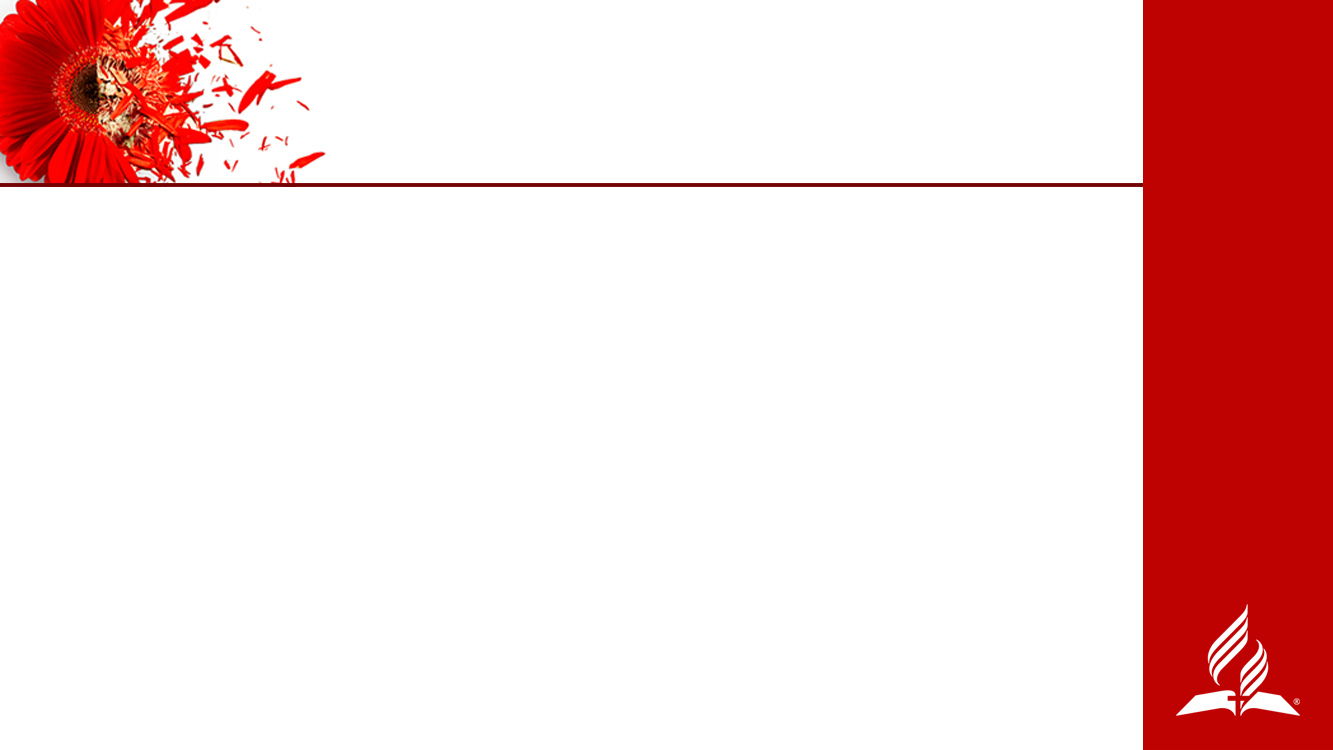 СИЛА СЛОВ
СЛОВА НАВАЛА РАНЯТ
СЛОВА АВИГЕИ ИСЦЕЛЯЮТ
Описывается, как грубый и злой человек.
Высказывает слова неуважения к Давиду. (Ты просто не существуешь).
Очевидно, также плохо относится к слугам. Скорее всего, и к жене.
Угрожает под воздействием алкоголя.
Описывается, как мудрая женщина.
С уважением приносит дары Давиду.
Просит прощения, спокойна и добра со всеми.
Под воздействием Святого Духа дает мудрый совет.
[Speaker Notes: Сила слов

Наши слова должны быть даром для других, они должны приносить мир, благодать и созидать. Их следует произносить с уважением, благожелательным тоном, они должны назидать особенно тех, кого мы любим. 

История Навала и его жены Авигеи показывает резкий контраст между словами, которые назидают и лечат, и словами, которые унижают и причиняют боль другим.  
1 Царств 25:2-38: 2. Был некто в Маоне, а имение его на Кармиле, человек очень богатый... 3. Имя человека того — Навал, а имя жены его — Авигея; эта женщина была весьма умная и красивая лицом, а он — человек жестокий и злой нравом (1 Царств 25:2, 3). 
 

[Прочитайте полный библейский отрывок, включая слова Навала, сказанные Давиду, слова Давида и ответ Авигеи Давиду]
Библия описывает Навала как глупого, грубого и злого человека. Навал находится под действием алкоголя, как и многие, кто злоупотребляет словами, а потом об этом сожалеет. 
Давид и его люди помогали работникам Навала, защищая его овец ночью. Давид считает, что они по праву заслужили того, чтобы тоже попировать на празднике стрижки овец с другими пастухами. В ответ на вежливую просьбу Давида Навал (чье имя означает «глупый») унижает Давида. «Кто такой Давид, и кто такой сын Иессеев?» (Стих 10). Это оскорбление с целью заставить человека чувствовать себя невидимым. Кроме того, Навал утверждает, что Давид ничего собой не представляет, когда пренебрежительно сравнивает помазанного на царство с беглым рабом.

Когда выясняется, что рассерженный Давид и 400 человек с ним идут к Навалу, слуга приносит страшные новости Авигее. Он сообщает, что Навал оскорбил Давида. По-видимому, Навал частенько оскорблял своих слуг, потому что слуга называет его злым и упоминает, что с ним нельзя говорить. Кажется, совсем не необычно, что слуги обращаются к этой разумной женщине - доброй и мудрой Авигее. Слуга уважает ее и признает ее авторитет и власть над хозяйством и делами и просит ее принять меры.

Авигея решает немедленно действовать, не посоветовавшись с мужем. Возможно, она хочет избежать словесной перепалки. Весьма вероятно, что Навал позволял себе вербально оскорблять не только слуг, но и жену и других членов семьи; они, похоже, научились избегать жестокого обращения, принимая решения и осуществляя действия самостоятельно, не привлекая Навала. Позже Авигея берет на себя вину и искренне извиняется перед Давидом за глупость своего мужа, возможно, намекая на то, что ей постоянно приходится это делать, чтобы сгладить расстроенные чувства людей после его суровых вспышек.]
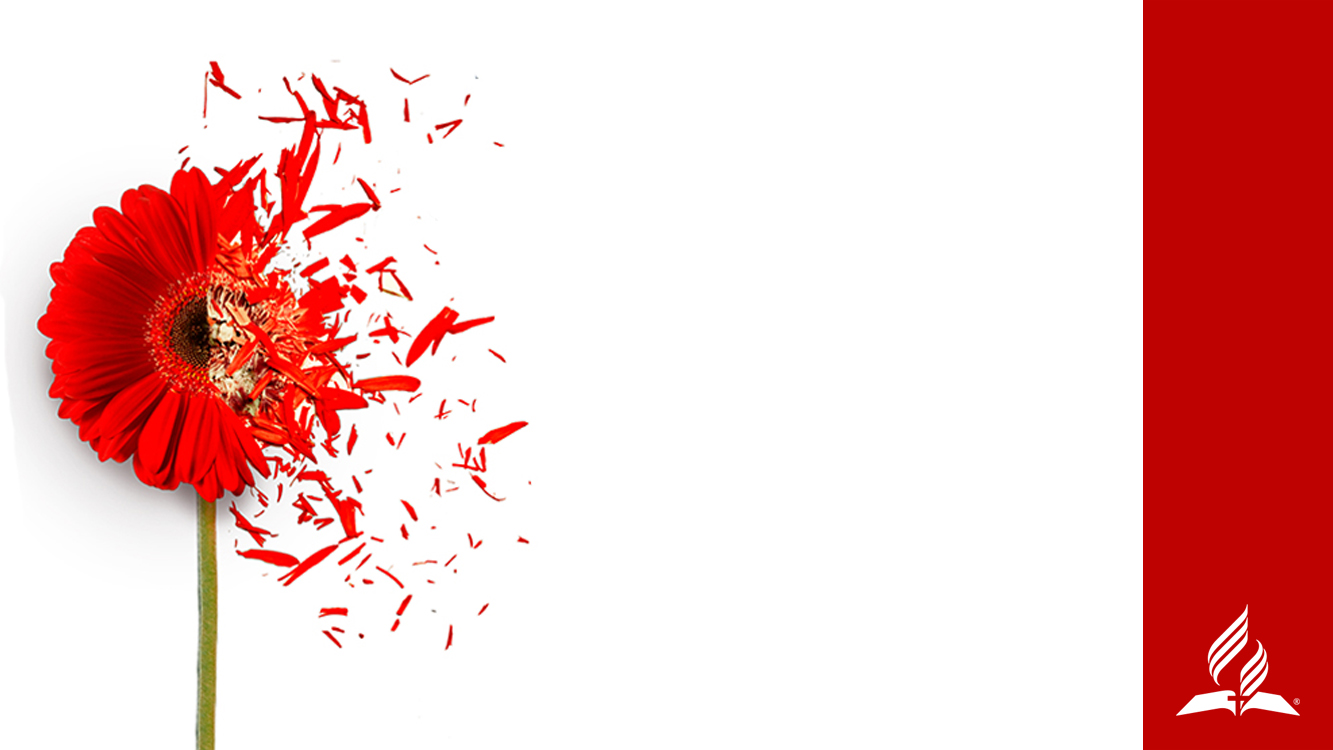 СИЛА СЛОВ АВИГЕИ
«Эти слова мог говорить только человек, одаренный мудростью свыше. . . 
Дух Сына Божьего наполнял ее душу, ее речь, приправленная благодатью, исполненная добротой и миром, источала небесное благоухание. 
Чувства Давида переменились, и он затрепетал при мысли о последствиях своего необдуманного решения».
Эллен Уайт «Патриархи и пророки», с. 667
[Speaker Notes: Сила слов Авигеи

Наполненная Духом Божьим, Авигея встречает Давида словами доброты и «дарами» пищи. Ее самый драгоценный дар - это не еда, а ее мудрый совет. Ее слова приносят мир, благодать, поощряют и наставляют слушателя и удовлетворяют его потребность. Сам Давид признает это (стих 33). Перо вдохновения подтверждает это.
 
Эллен Уайт пишет в «Патриархах и пророках»:

«Эти слова мог говорить только человек, одаренный мудростью свыше. Благочестие Авигеи, подобно аромату цветка, бессознательно отражалось в ее лице, в словах и жестах. Дух Сына Божьего наполнял ее душу, ее речь, приправленная благодатью, исполненная добротой и миром, источала небесное благоухание. Чувства Давида переменились, и он затрепетал при мысли о последствиях своего необдуманного решения. “Блаженны миротворцы, ибо они будут наречены сынами Божиими” Авигея была мудрой обличительницей и советчицей. Под влиянием ее разумных слов переменились чувства Давида».

Эллен Уайт «Патриархи и пророки», с. 667. Отрывок скопирован с интернета 2 марта 2018 г. http://www.whiteestate.org/books/pp/pp65.html.]
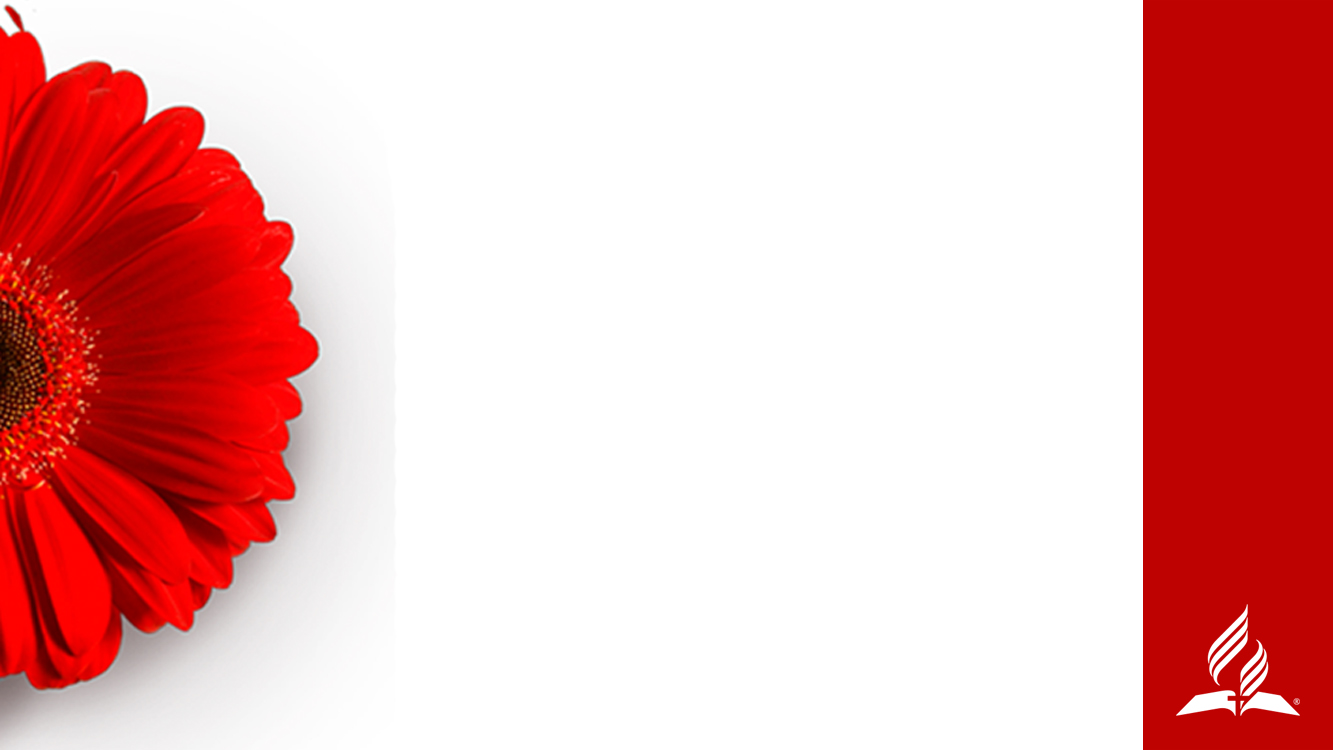 СИЛА ЛАСКОВЫХ СЛОВ
«Во многих семьях никак не выражается привязанность людей друг к другу. 
Нет нужды в сентиментальности, но они нуждаются в проявлениях целомудренной, чистой, благородной любви и нежности. Многие совершенно ожесточили свои сердца и в словах и поступках отражают сатанинские черты характера…
[Speaker Notes: Сила ласковых слов

Эллен Уайт пишет в «Знамениях времени»:

Во многих семьях никак не выражается привязанность людей друг к другу. Нет нужды в сентиментальности, но они нуждаются в проявлениях целомудренной, чистой, благородной любви и нежности. Многие совершенно ожесточили свои сердца и в словах и поступках отражают сатанинские черты характера.]
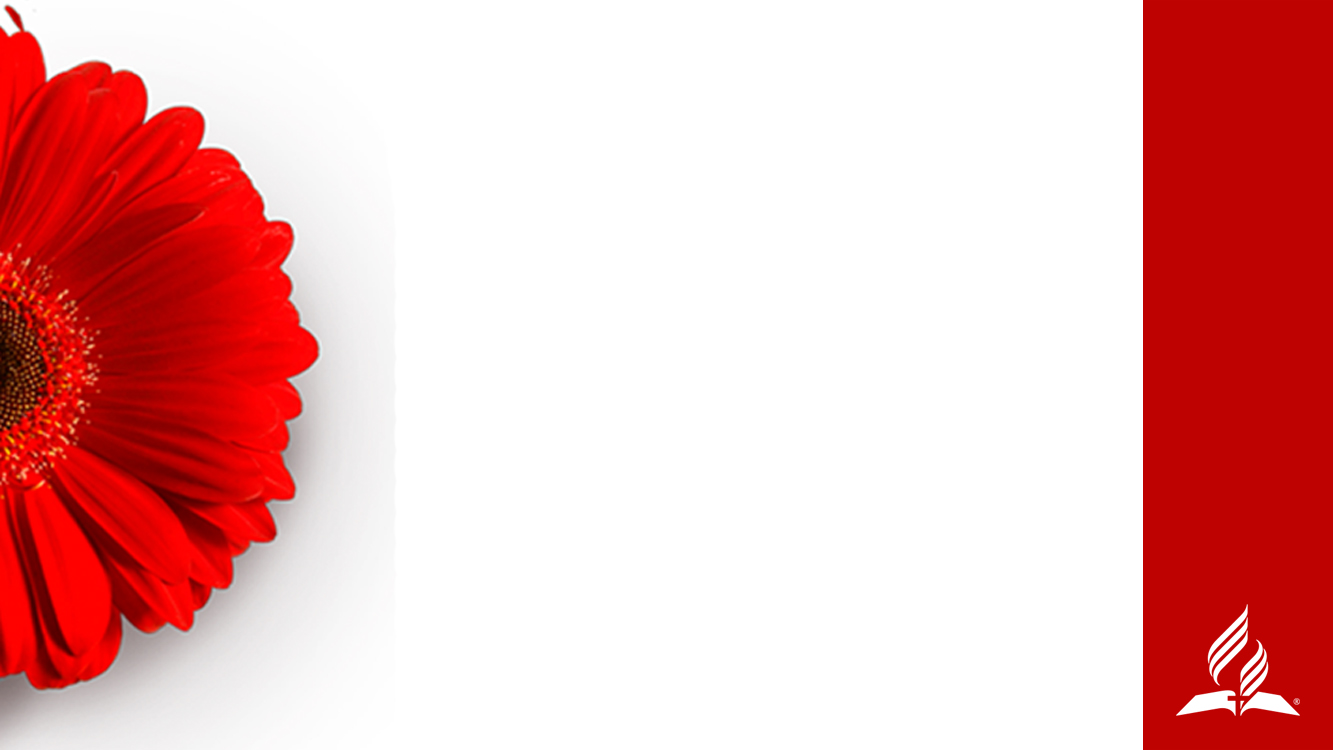 СИЛА НЕЖНЫХ СЛОВ
Нежная привязанность должна всегда поддерживаться между мужем и женой, родителями и детьми, братьями и сестрами. Избегайте необдуманных слов;
 не делайте даже намека на то, что кто-то не любит другого.
 Долг каждого члена семьи - быть приятным другим, говорить доброжелательно».
Эллен Уайт «Знамения времени», 4 ноября 1892 г.
[Speaker Notes: …Нежная привязанность должна всегда поддерживаться между мужем и женой, родителями и детьми, братьями и сестрами. Избегайте необдуманных слов; не делайте даже намека на то, что кто-то не любит другого. Долг каждого члена семьи - быть приятным другим, говорить доброжелательно».

EGW. The Signs of the Times, AH 198.2 https://m.egwwritings.org/en/book/128.877#896]
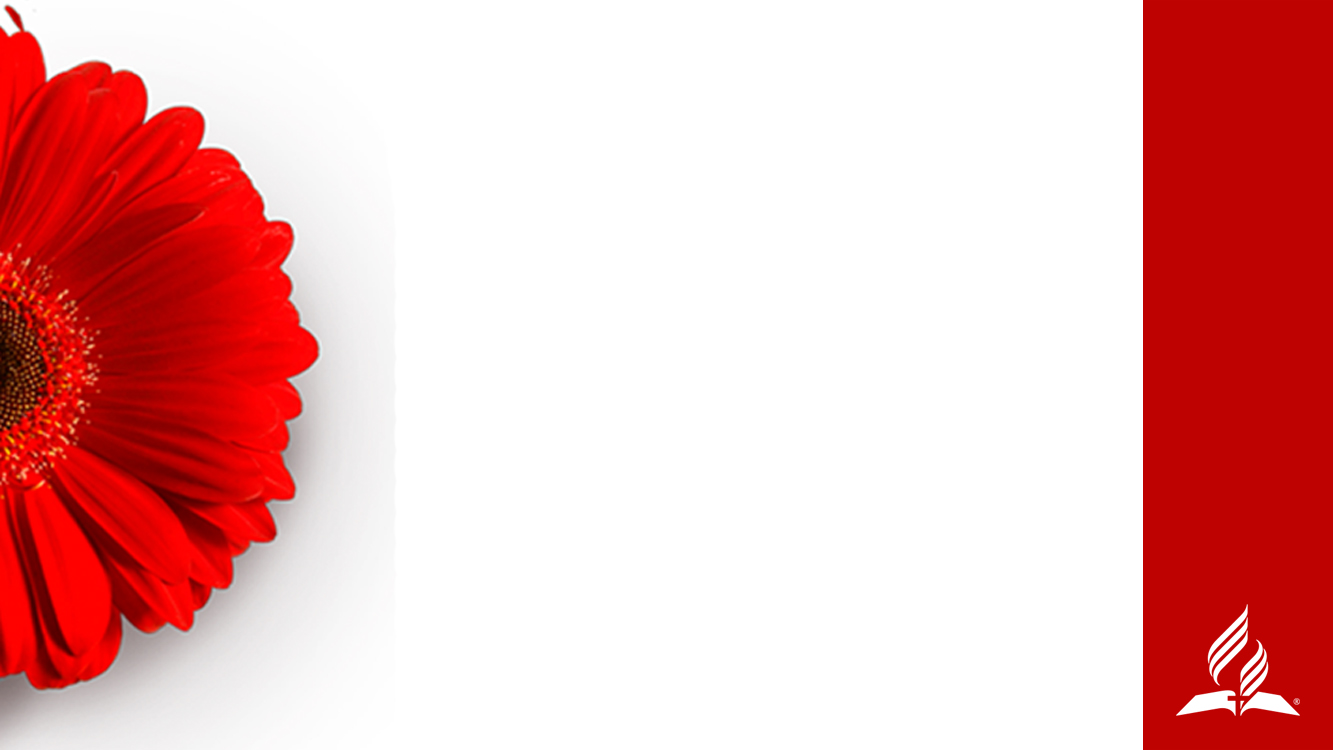 СИЛА СЛОВ, СКАЗАННЫХ С УВАЖЕНИЕМ
«Ни муж, ни жена не должны пытаться оспаривать свое главенство. 
Господь утвердил принцип, которым необходимо руководствоваться в этом вопросе
. Муж должен лелеять свою жену, как Христос лелеет Церковь.
 Жена должна уважать и любить своего мужа.
 Оба должны сохранять дух сердечности, решив никогда не огорчать и не ранить другого…
 Не пытайтесь заставить другого сделать все по-своему.
[Speaker Notes: Сила слов, сказанных с уважением

Эллен Уайт пишет в «Христианском доме»: 

Ни муж, ни жена не должны пытаться оспаривать свое главенство. Господь утвердил принцип, которым необходимо руководствоваться в этом вопросе. Муж должен лелеять свою жену, как Христос лелеет Церковь. Жена должна уважать и любить своего мужа. Оба должны сохранять дух сердечности, решив никогда не огорчать и не ранить другого… Не пытайтесь заставить другого сделать все по-своему.]
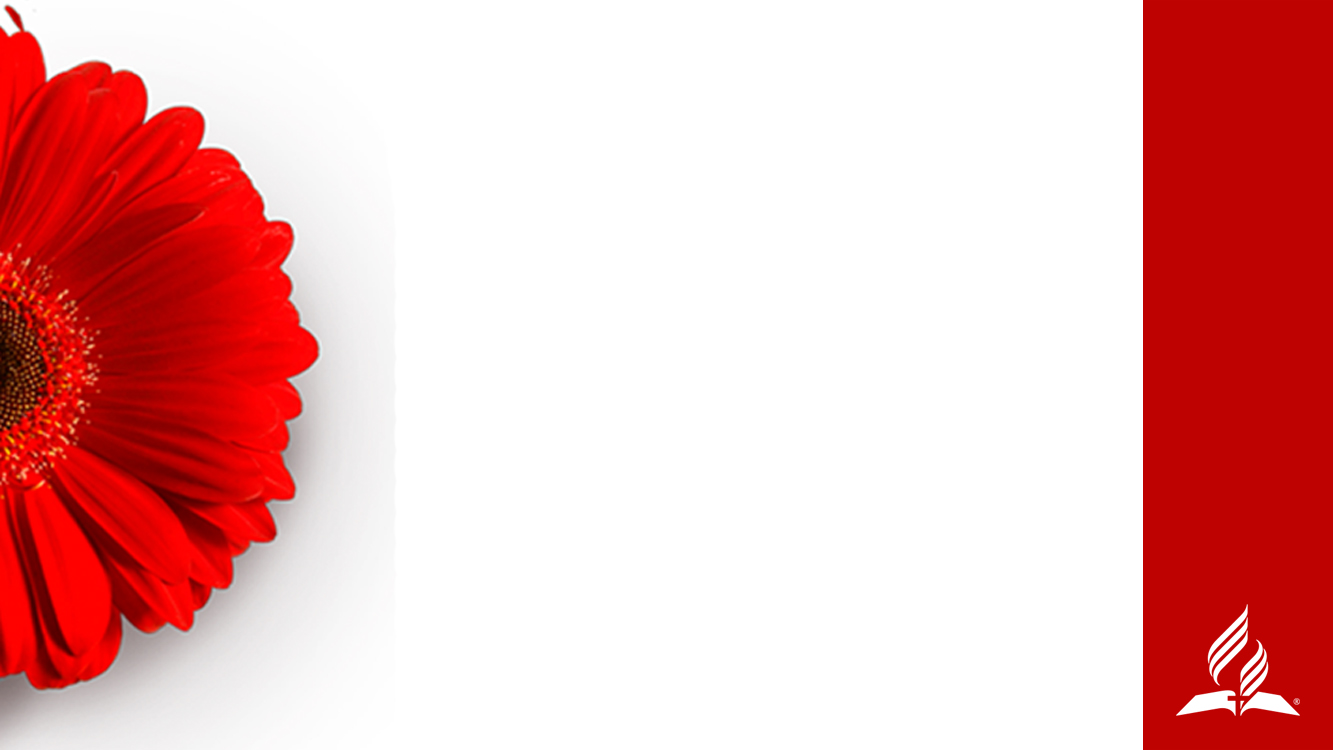 СИЛА СЛОВ, СКАЗАННЫХ С УВАЖЕНИЕМ
“Поступая так, вы не сможете сохранить любовь друг к другу.
 Проявление своеволия разрушает мир и счастье в семье. 
Пусть же ваша брачная жизнь не будет жизнью раздоров.
 Если вы будете поступать так, то оба будете несчастны. 
Будьте добры в слове и кротки в деле, отказываясь от своих желаний.
 Внимательно следите за своей речью, потому что она оказывает могущественное влияние к добру или ко злу. 
Не позволяйте резким словам исходить из ваших уст”
Эллен Уайт «Христианский дом», с. 106
[Speaker Notes: Поступая так, вы не сможете сохранить любовь друг к другу. Проявление своеволия разрушает мир и счастье в семье. Пусть же ваша брачная жизнь не будет жизнью раздоров. Если вы будете поступать так, то оба будете несчастны. Будьте добры в слове и кротки в деле, отказываясь от своих желаний. Внимательно следите за своей речью, потому что она оказывает могущественное влияние к добру или ко злу. Не позволяйте резким словам исходить из ваших уст.

Это наша обязанность - иметь дом, который будет представлять островок Неба на земле, где могут обитать ангелы и Бог. Но вот, в чем заключаются хорошие вести! Даже если отношения были нездоровыми и присутствовало эмоциональное насилие, все еще есть надежда! 

Ibid. Adventist Home, AH 106.4 https://m.egwwritings.org/en/book/128.459]
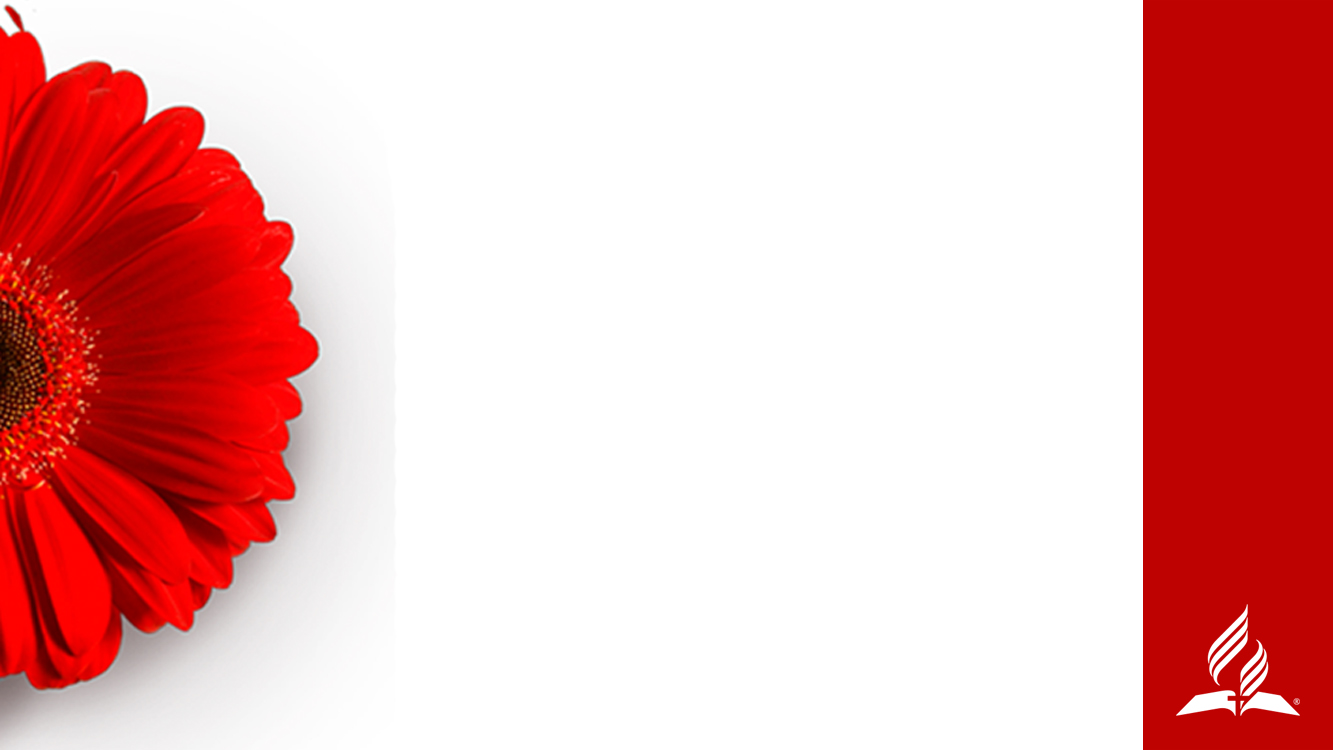 СИЛА СЛОВ В ПОДЧИНЕНИИ И ОБЪЕДИНЕНИИ
“Мужчины и женщины могут достичь Божьего идеала в отношении себя, если они примут Христа как своего помощника.
 Что не может сделать человеческая мудрость, то совершит Его благодать, но лишь для тех, кто отдал себя Ему, полагаясь на Него с любовью. 
Его провидение может соединить сердца узами небесного происхождения.
 Любовь не будет просто обменом приятными и лестными словами.
[Speaker Notes: Сила слов в подчинении и объединении

Эллен Уайт пишет в «Служении исцеления»:

Мужчины и женщины могут достичь Божьего идеала в отношении себя, если они примут Христа как своего помощника. Что не может сделать человеческая мудрость, то совершит Его благодать, но лишь для тех, кто отдал себя Ему, полагаясь на Него с любовью. Его провидение может соединить сердца узами небесного происхождения. Любовь не будет просто обменом приятными и лестными словами.]
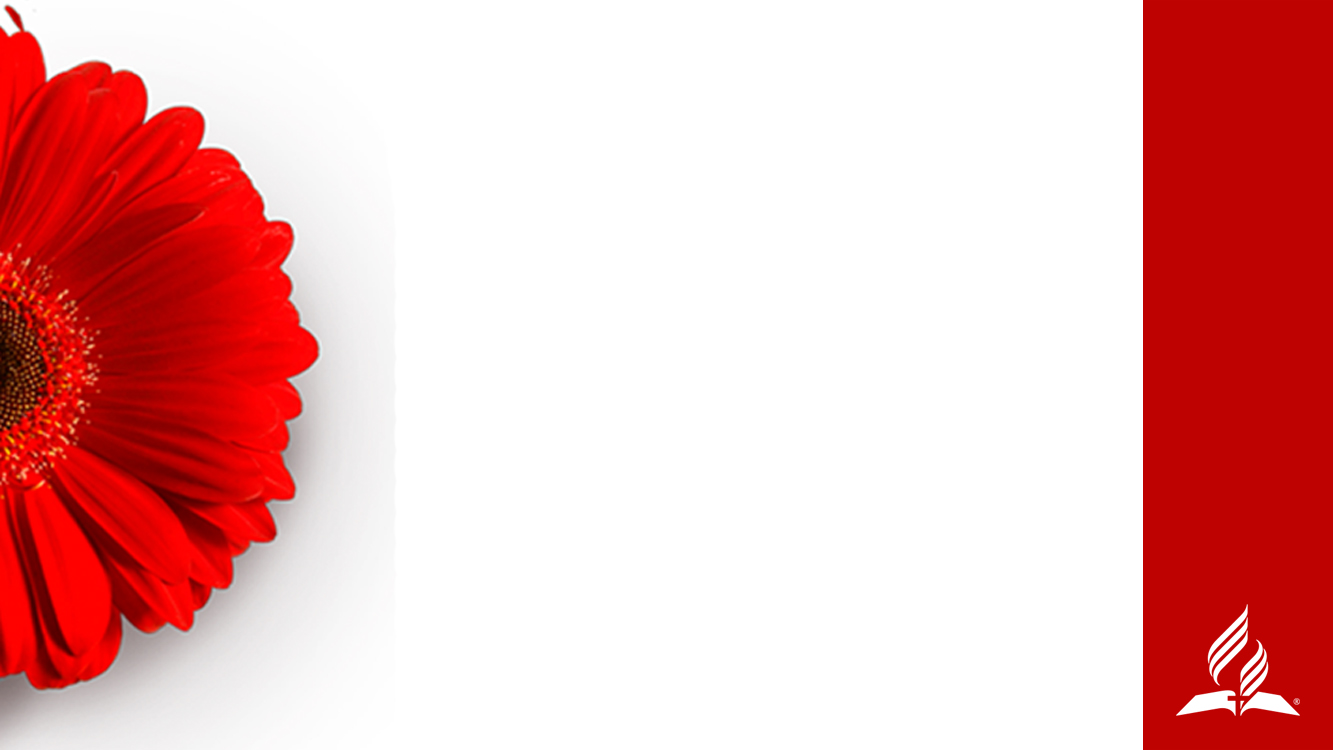 СИЛА СЛОВ В ПОДЧИНЕНИИ И ОБЪЕДИНЕНИИ
Небесный ткацкий станок сплетает основу ткани и саму ткань более прекрасную, более прочную, чем могут соткать лучшие ткацкие станки на земле.
 В результате появляется не материальная ткань, а та, что никогда не износится и выдержит любое испытание. 
Сердце будет связано с сердцем золотыми узами прочной любви”
Эллен Уайт «Служение исцеления», с. 362
[Speaker Notes: Небесный ткацкий станок сплетает основу ткани и саму ткань более прекрасную, более прочную, чем могут соткать лучшие ткацкие станки на земле. В результате появляется не материальная ткань, а та, что никогда не износится и выдержит любое испытание. Сердце будет связано с сердцем золотыми узами прочной любви.

Ibid. The Ministry of Healing, 362 AH 112.4 https://m.egwwritings.org/en/book/128.488]
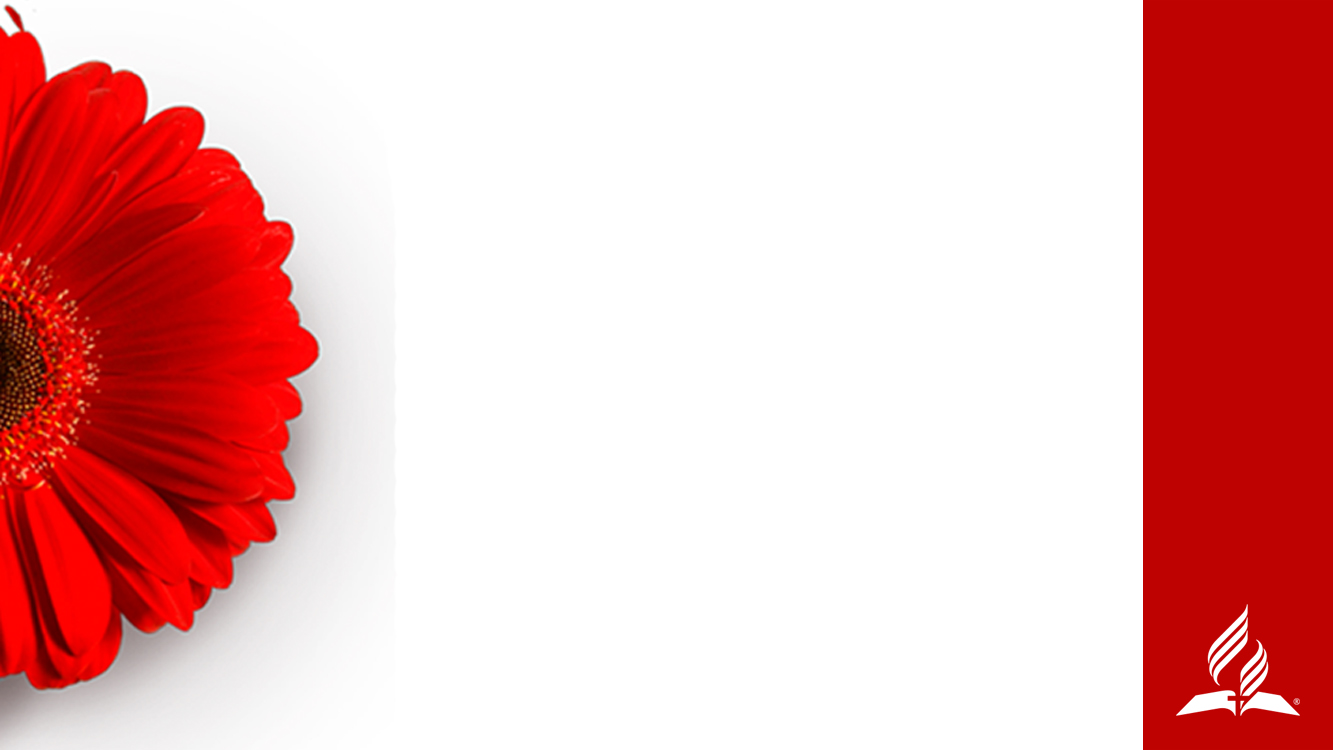 СИЛА БОЖЬЕГО СЛОВА ДЛЯ ТЕБЯ
“Я искупил тебя,
 назвал тебя по имени твоему; 
ты Мой”

Исаия 43:1
[Speaker Notes: Сила Божьего Слова для тебя

Если вы понимаете, что находитесь в дисфункциональных, ущербных взаимоотношениях, не забудьте посмотреть на себя в контексте библейской истины. Возможно, вы еще не сможете никому об этом рассказать. Это нормально. Не верьте тому, что о вас говорит ваш обидчик, но сосредоточьтесь на том, что говорит о вас Бог: «…не бойся, ибо Я искупил тебя, назвал тебя по имени твоему; ты Мой» (Исаия 43:1). Вот некоторые библейские истины, написанные для вас.]
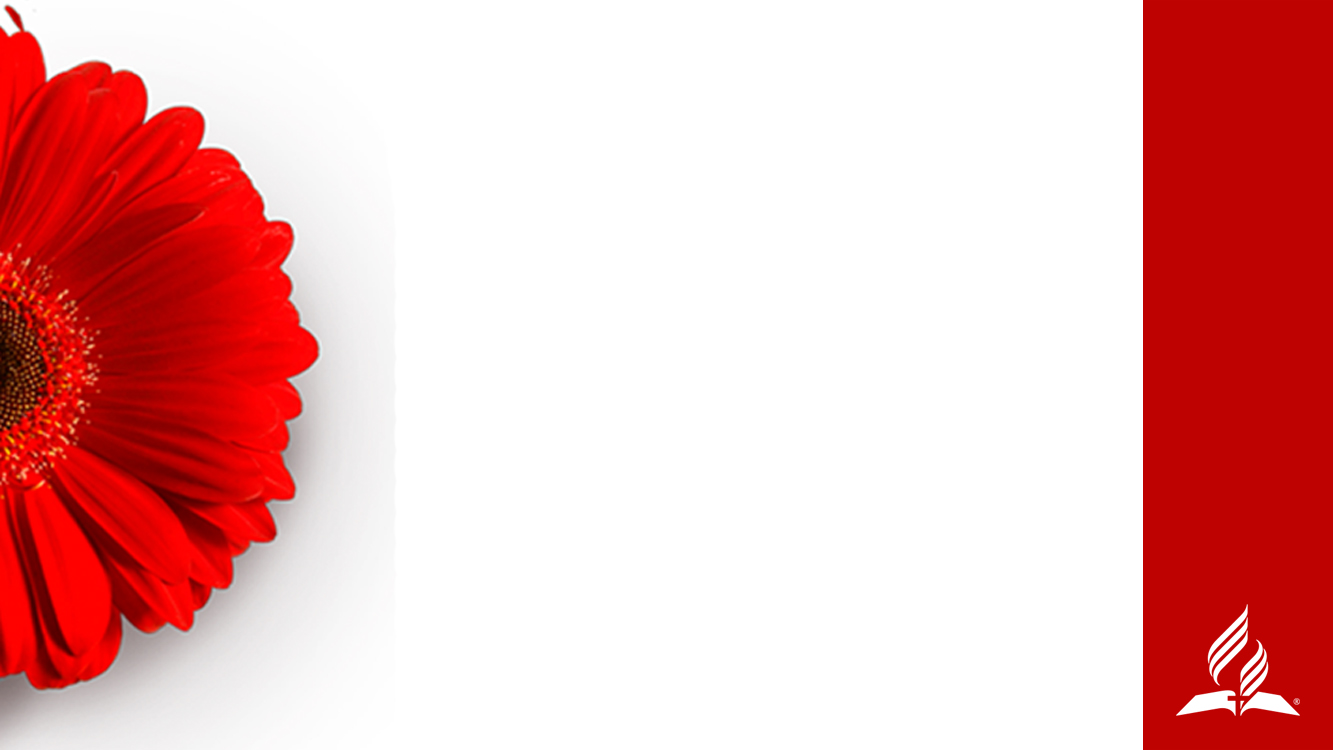 СИЛА БОЖЬЕГО СЛОВА ДЛЯ ТЕБЯ
“Ибо Ты устроил внутренности мои и соткал меня во чреве матери моей.
 Славлю Тебя, потому что я дивно устроен. Дивны дела Твои, и душа моя вполне сознает это”

Псалом 138:13, 14
[Speaker Notes: Псалом 138:13,14: «Ибо Ты устроил внутренности мои и соткал меня во чреве матери моей. Славлю Тебя, потому что я дивно устроен. Дивны дела Твои, и душа моя вполне сознает это».]
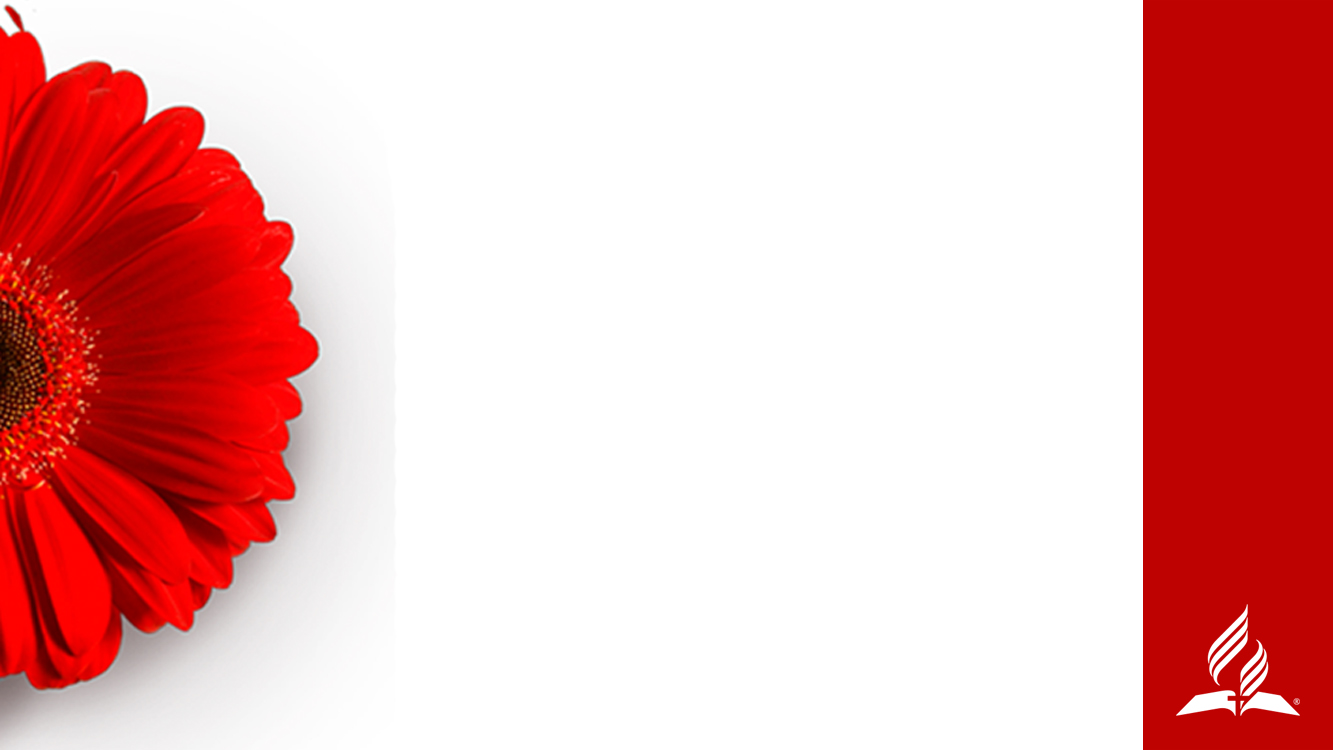 СИЛА БОЖЬЕГО СЛОВА ДЛЯ ТЕБЯ
“Ибо мы — Его творение, созданы во Христе Иисусе на добрые дела,
 которые Бог предназначил нам исполнять.”


Ефесянам 2:10
[Speaker Notes: Ефесянам 2:10: 

Ибо мы — Его творение, созданы во Христе Иисусе на добрые дела, которые Бог предназначил нам исполнять]
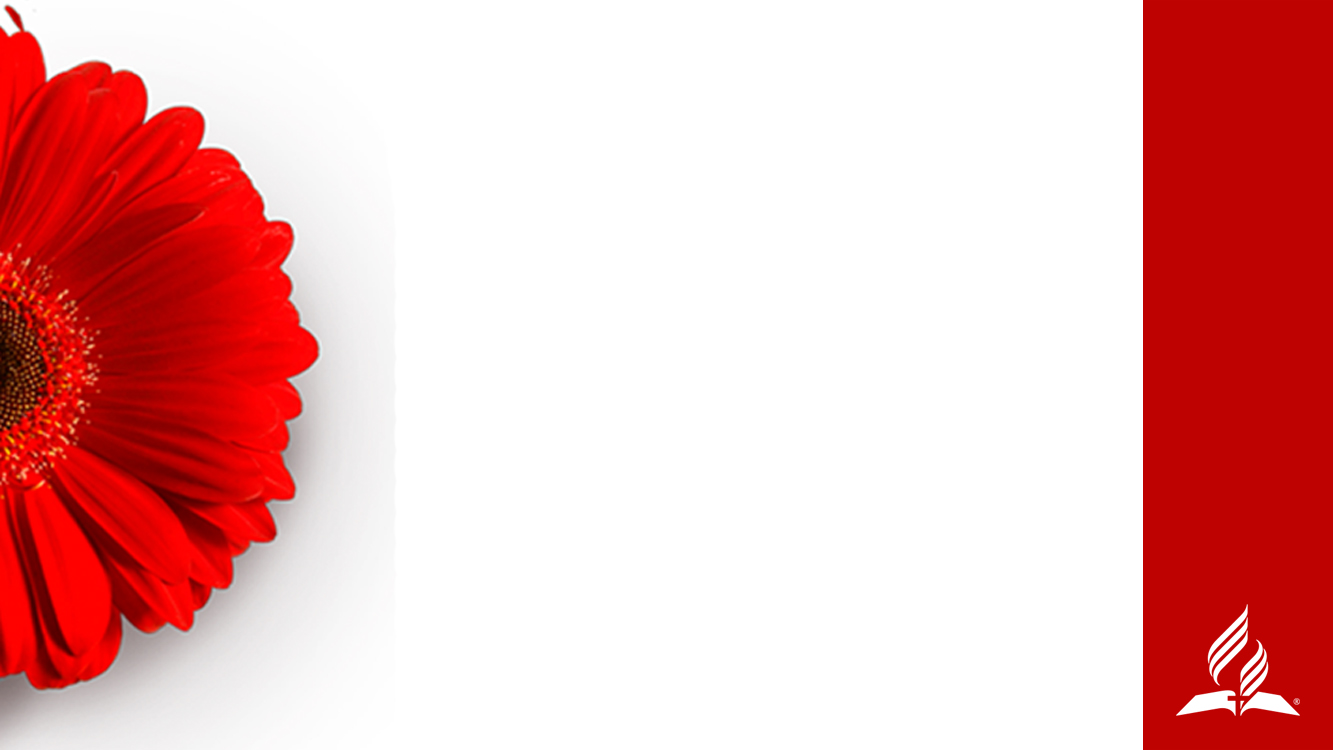 СИЛА БОЖЬЕГО СЛОВА ДЛЯ ТЕБЯ
“Ибо только Я знаю намерения,
 какие имею о вас, говорит Господь, намерения во благо, а не на зло,
 чтобы дать вам будущность и надежду.”

Иеремия 29:11
[Speaker Notes: Иеремия 29:11: 

«Ибо только Я знаю намерения, какие имею о вас, говорит Господь, намерения во благо, а не на зло, чтобы дать вам будущность и надежду».
 
Когда вы подвергаетесь жестокому обращению, помните, это не ваша вина. 
 
ОБРАЩЕНИЕ
 
Пусть все мы, мужчины и женщины, молодые и старые, будем искать мудрости от Бога.  
Давайте поступать, как Авигея и Давид, смиренно позволяя Богу учить нас, как общаться друг с другом, чтобы это было угодно Ему и отражало Его характер. 
И что еще более важно, пусть слова наших уст и деяния сердец воздают Ему честь, когда мы делимся Его любовью друг с другом. Ибо так мир узнает, что мы истинные ученики Иисуса Христа. 
 
ЗАВЕРШАЮЩАЯ МОЛИТВА]